Uniwersytet Trzeciego Wieku i Osób Niepełnosprawnych w Elblągu
Dobiegł końca 12 rok działalności naszego Uniwersytetu
Pozwólcie Państwo, że krótko podsumujemy  10 miesięcy wspólnej nauki, zabawy i spotkań
Jak zwykle każdy wtorek był dniem spotkań wykładowych w sali Elbląskiej Uczelni Humanistyczno-Ekonomicznej
Wykłady były bardzo różnorodne. Dotyczyły takich dziedzin jak zdrowie, prawo, sztuka, ekologia, bezpieczeństwo, fizyka, historia, filozofia, geografia i wiele innych.
Przez pozostałe dni w tygodniu odbywały się zajęcia w sekcjach zainteresowańW tym roku były to:
Warsztaty rękodzieła artystycznegotechniki różne
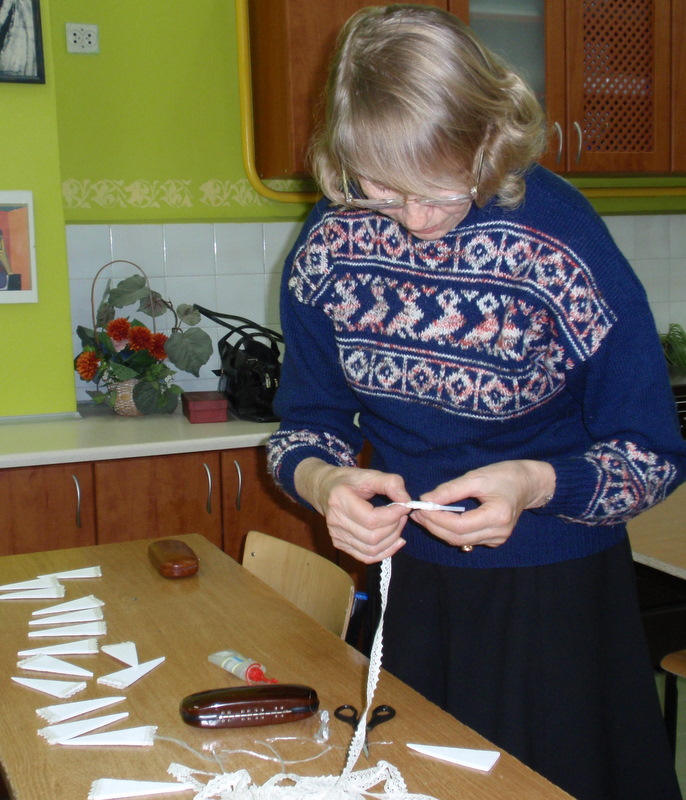 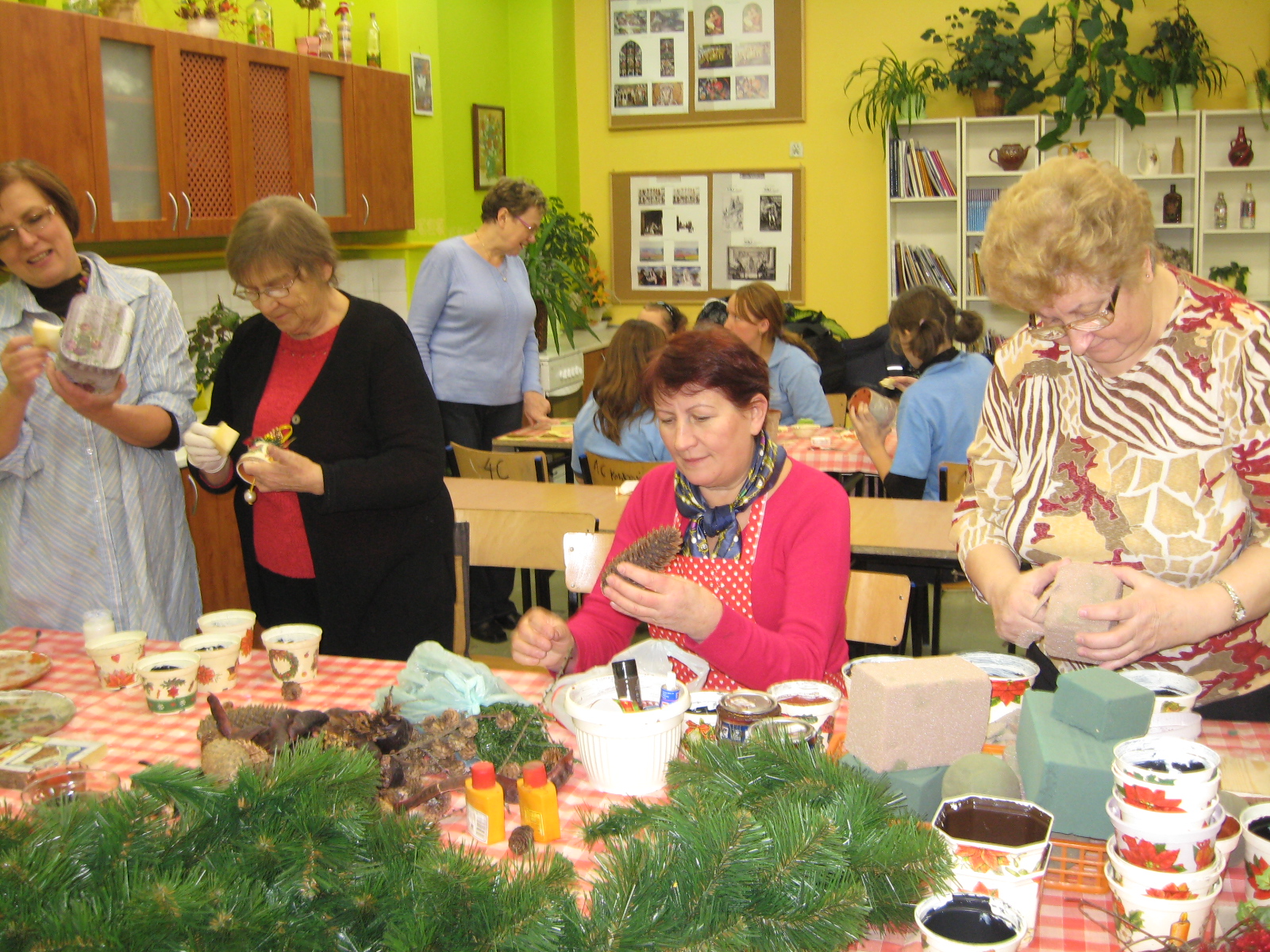 Warsztaty rękodzieła artystycznego  haft
Gimnastyka rehabilitacyjna
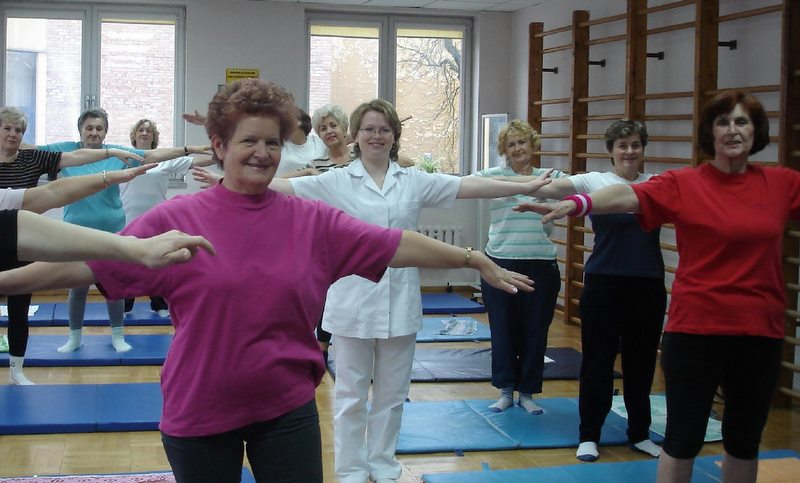 Basen pływanie
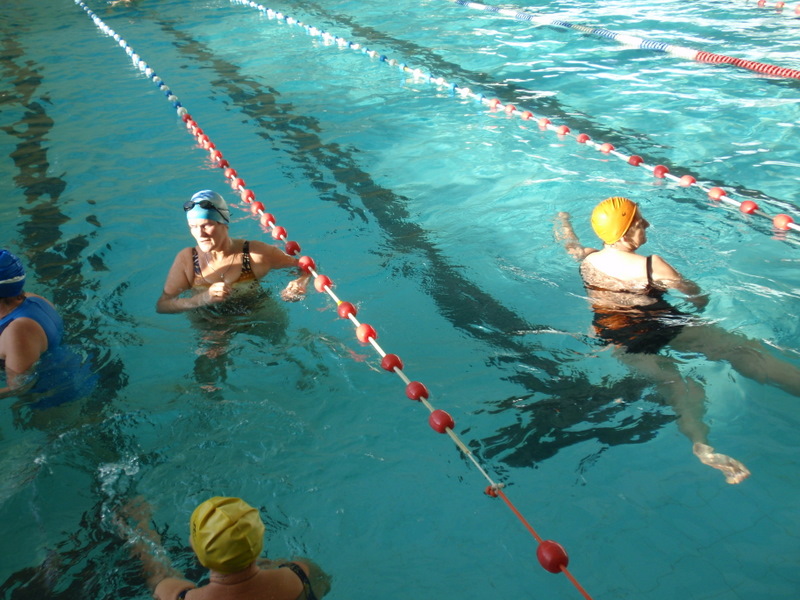 Aqua aerobik
Zajęcia komputerowe
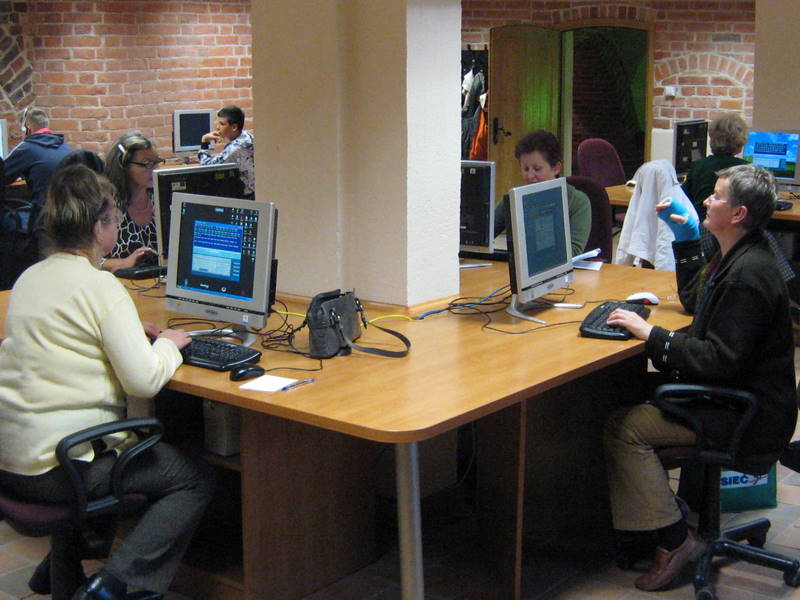 Lektoraty:język angielskijęzyk niemiecki
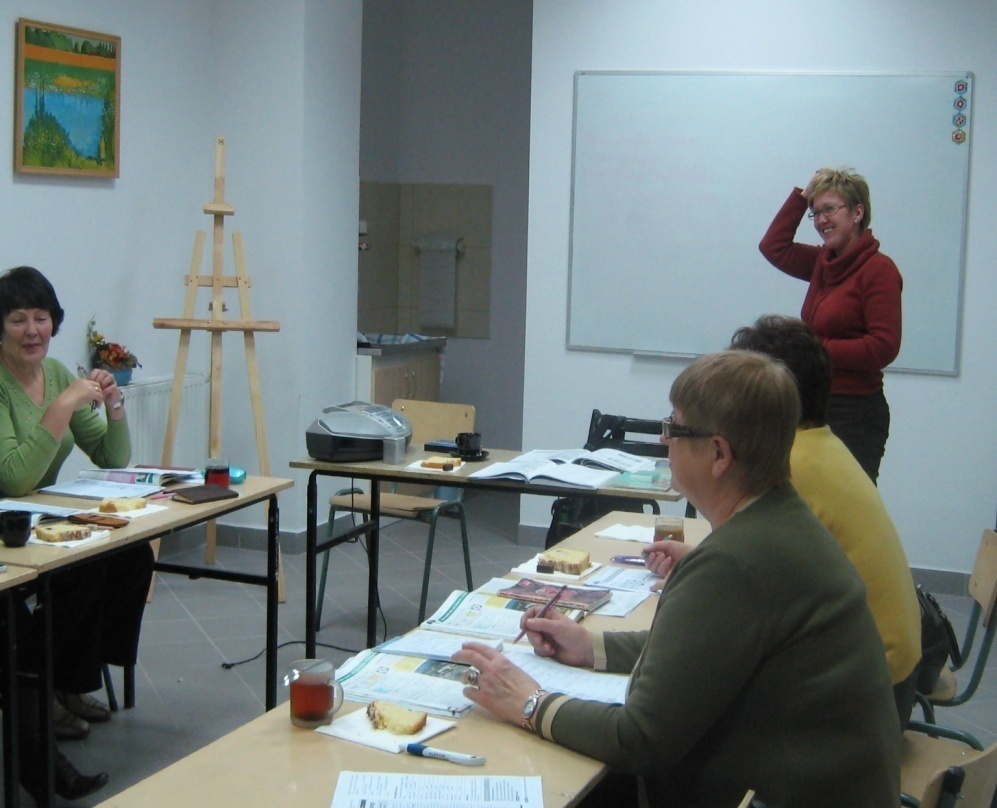 Muzykoterapia
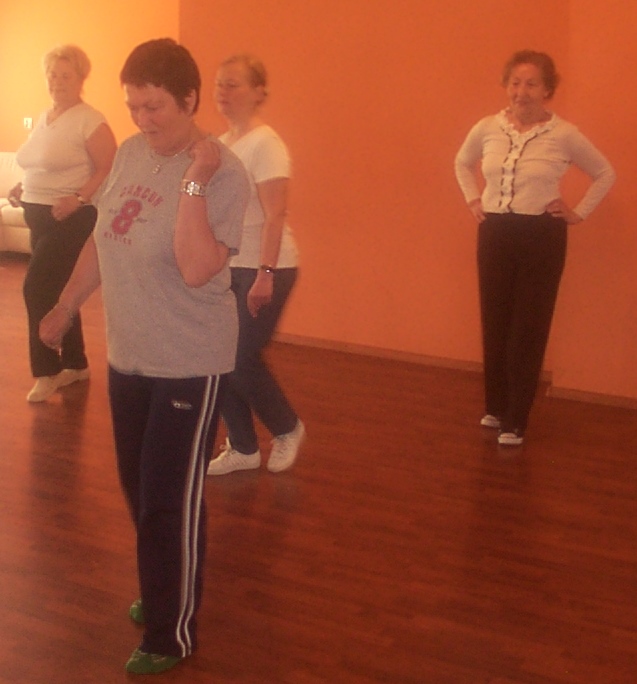 Paneurytmia
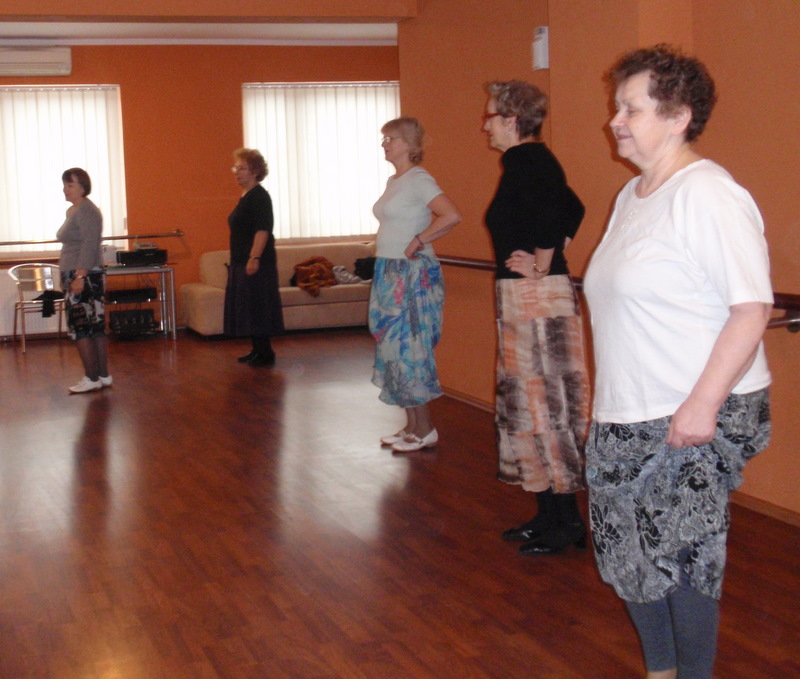 Warsztaty malarskie
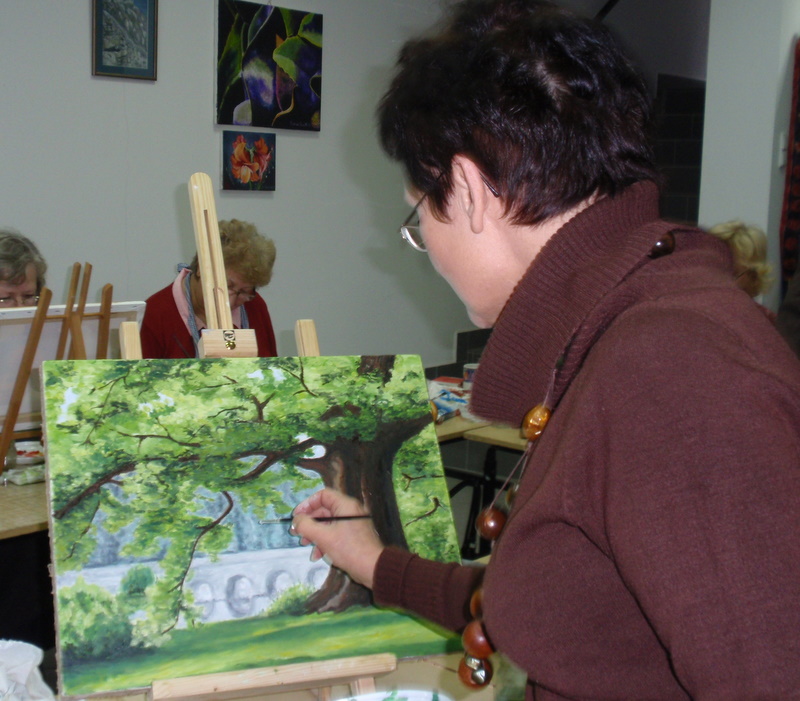 Plener malarski
Malownicze pejzaże nad jeziorem Narie/Morąga
Nordic walking
Tenis stołowy
Piosenka biesiadna
Kółko teatralne
Warsztaty relaksacyjne
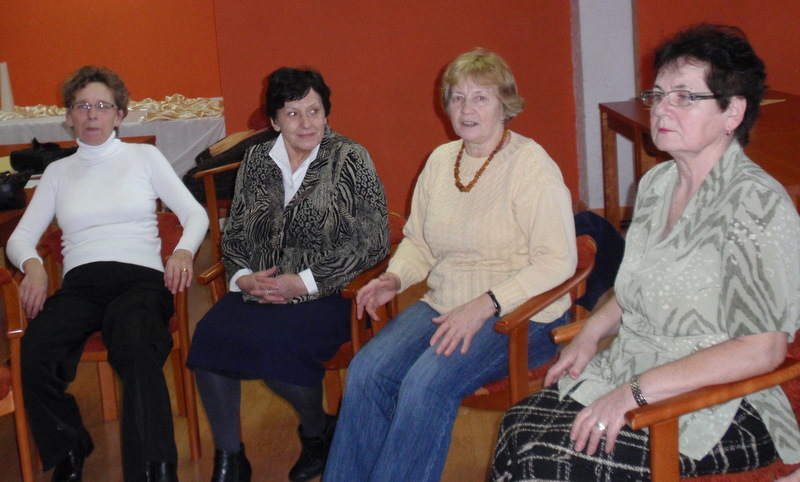 Nie samą nauką człowiek żyje, więc nasz rok akademicki obfitował w jeszcze inne wydarzenia…
Zabawa andrzejkowa
Bawiliśmy się
 w kawiarni Muza

Fantazyjne stroje, lanie wosku, śpiewy i tańce – tak się bawi Uniwersytet Trzeciego Wieku
Zabawa andrzejkowa
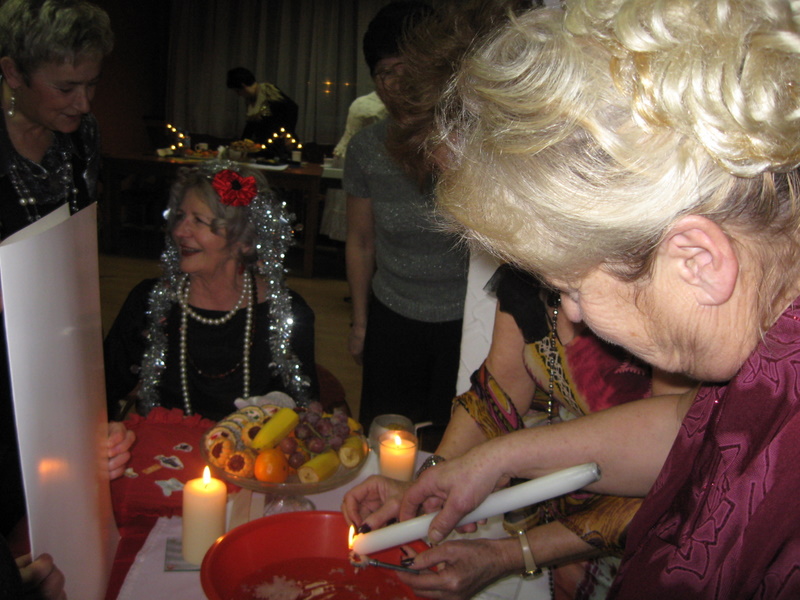 Zabawa andrzejkowa
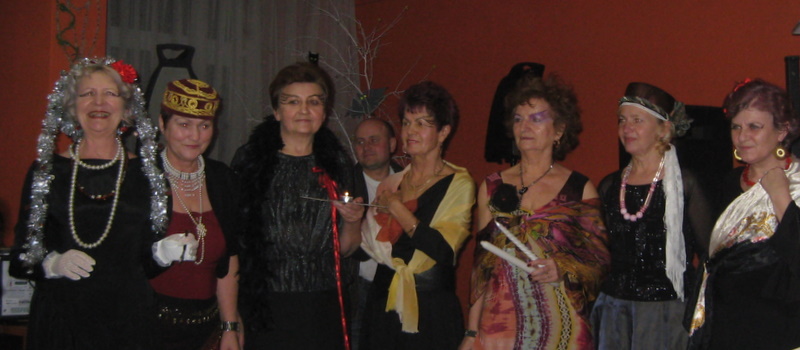 Zawody pływackie
Mieliśmy też okazję do sprawdzenia swoich sił 
w zawodach pływackich
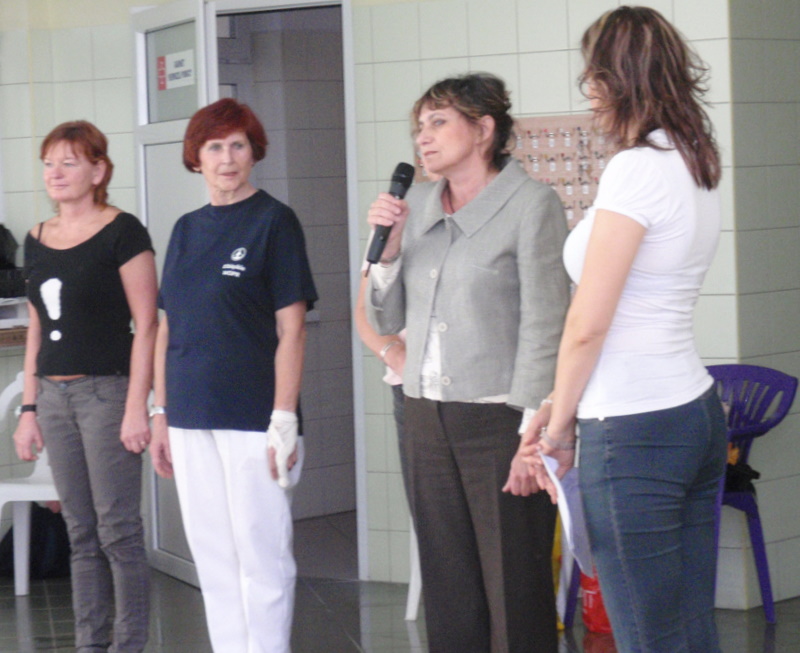 Zawody pływackie otworzyła Iwona Orężak – dyrektor UTWiON
Gość specjalny - Helena Pilejczyk - medalistka olimpijska
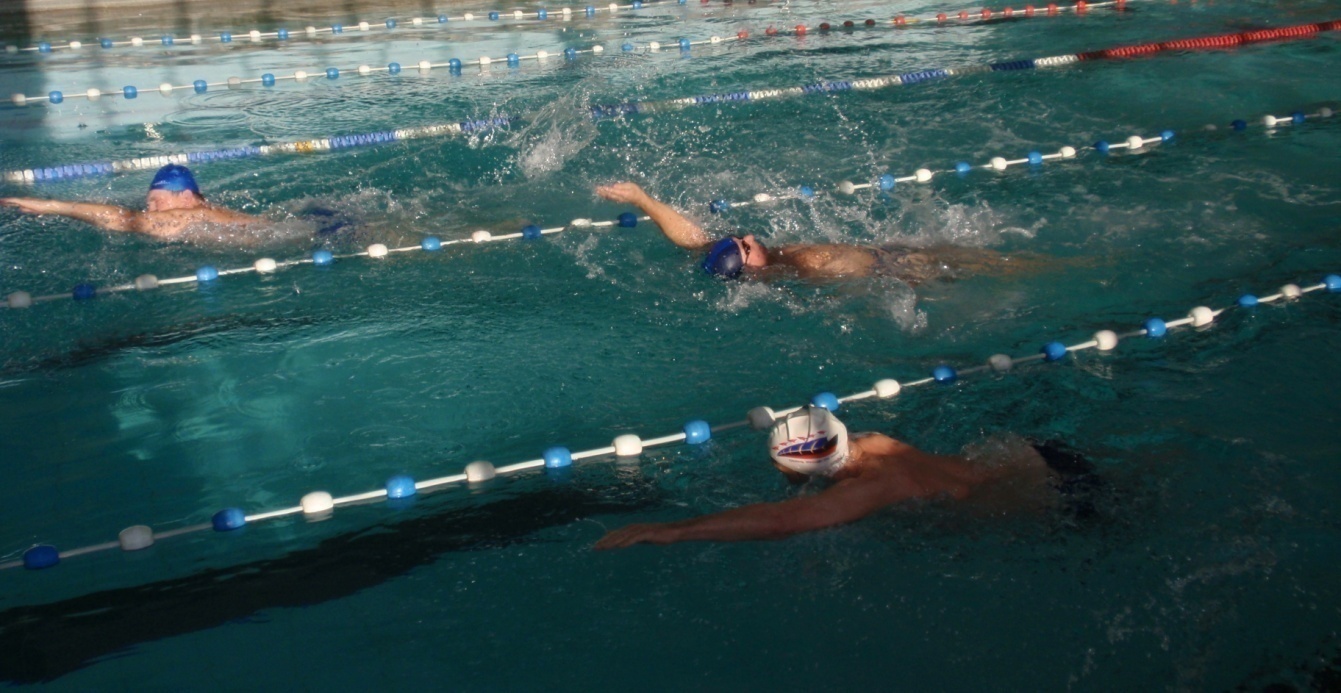 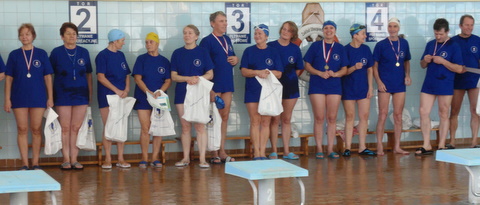 Zawody pływackie
Zabawa karnawałowa
Hotel Gromada był miejscem naszej styczniowej zabawy karnawałowej – jak zawsze na naszych imprezach była szampańska zabawa
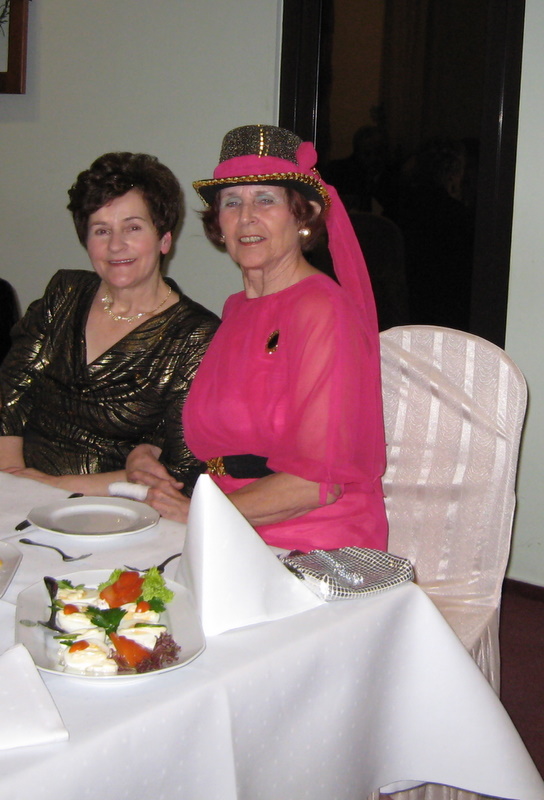 Zabawa karnawałowa
Zabawa  walentynkowa
Student nie przepuści żadnej okazji do zabawy – tym razem była to zabawa walentynkowa
Zabawa   walentynkowa
Koncert fortepianowy
2010 był okazją do zetknięcia się z muzyką poważną podczas koncertu chopinowskiego; wystąpiły Marta Osowska-Utrysko i Miho Kurihara
Marta Osowska-Utrysko
Miho Kurihara – pianistka z Japonii
Nasze aktywnie działające sekcje artystyczne organizowały wystawy i kiermasze swoich prac :
Wystawa Jesienne impresje
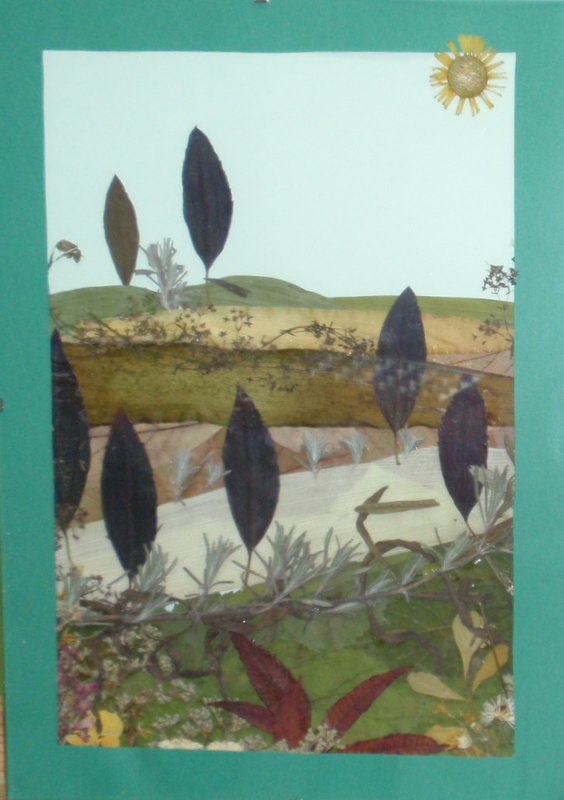 Wystawa batików
Zorganizowaliśmy wystawę batików – prac sekcji rękodzieła artystycznego
Wystawa rękodzieła artystycznego
Swoimi pracami chwaliły się panie z sekcji haftu
 i rękodzieła artystycznego
Kiermasz ozdób świątecznych
Rękodzieło artystyczne wykonywane przez nasze słuchaczki cieszyło się dużym zainteresowaniem na organizowanych kiermaszach
Kiermasz ozdób świątecznych
Kurs pierwszej pomocy
Podczas zajęć poznawaliśmy nie tylko wiedzę teoretyczną, ale także uczyliśmy się jak ratować życie
Tydzień osób niepełnosprawnych
Aktywnie uczestniczyliśmy w inauguracji Tygodnia Osób Niepełnosprawnych. Wystawiliśmy własne stoisko informacyjne…
…oraz prezentowaliśmy na scenie swoje umiejętności artystyczne
Biesiada country
Pensjonat          ,,U aktorów” był miejscem naszej kolejnej zabawy – biesiady country
Biesiada country
Biesiada country
Turniej tenisa stołowego
Po całym roku trenowania w sekcji tenisa stołowego, mieliśmy okazję do sprawdzenia swoich umiejętności w            I Uniwersyteckim Turnieju Tenisa Stołowego
Turniej tenisa stołowego
Turniej tenisa stołowego
Turniej tenisa stołowego
Wycieczka do Pelplina i Tczewa
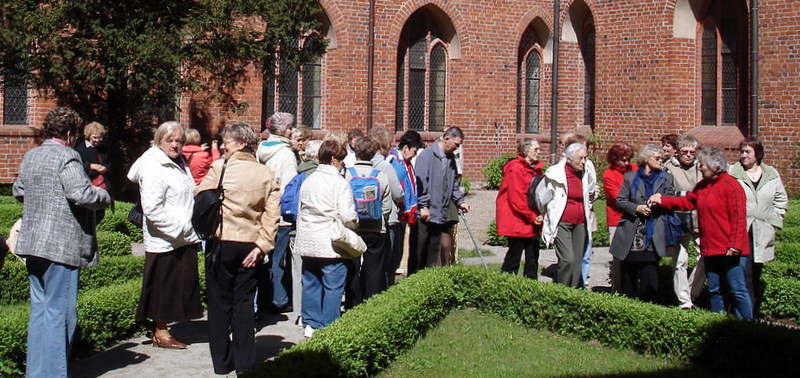 Kaszuby
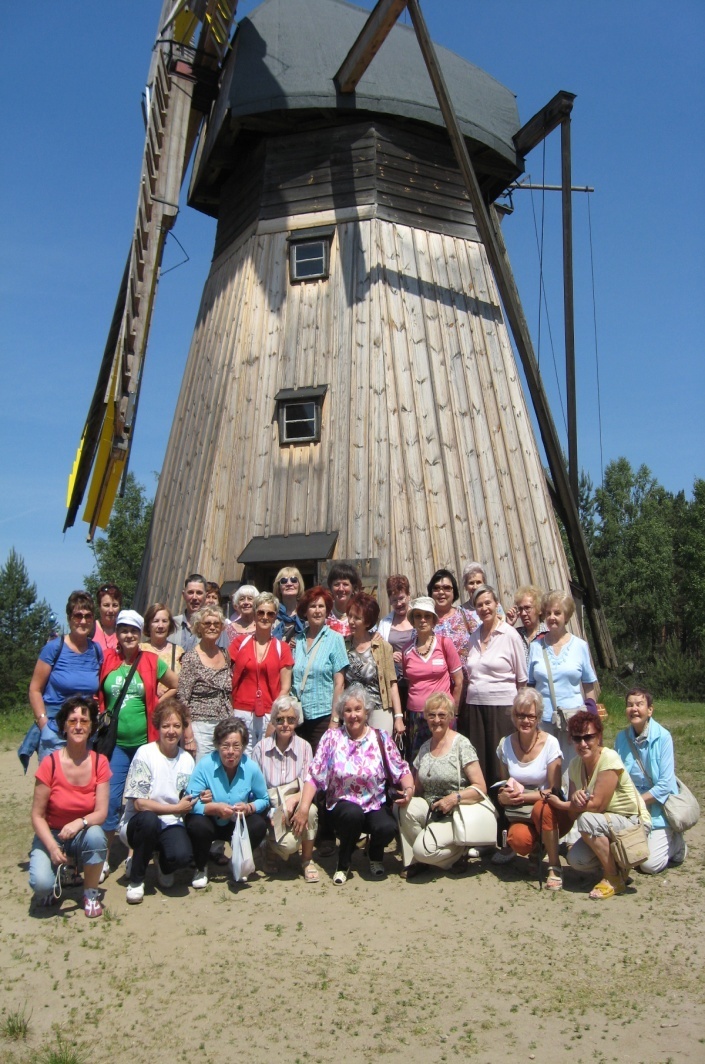 Sandomierz
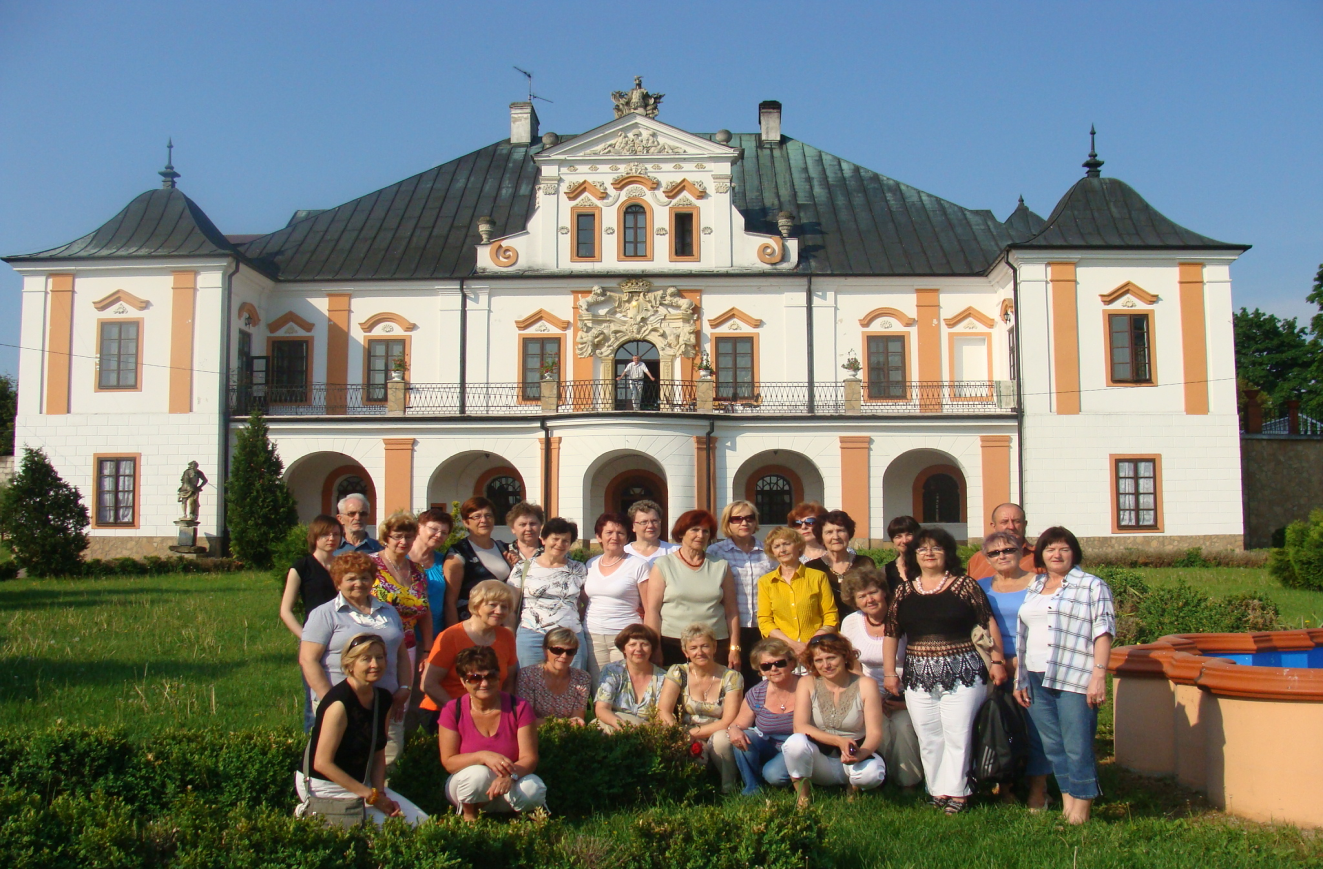 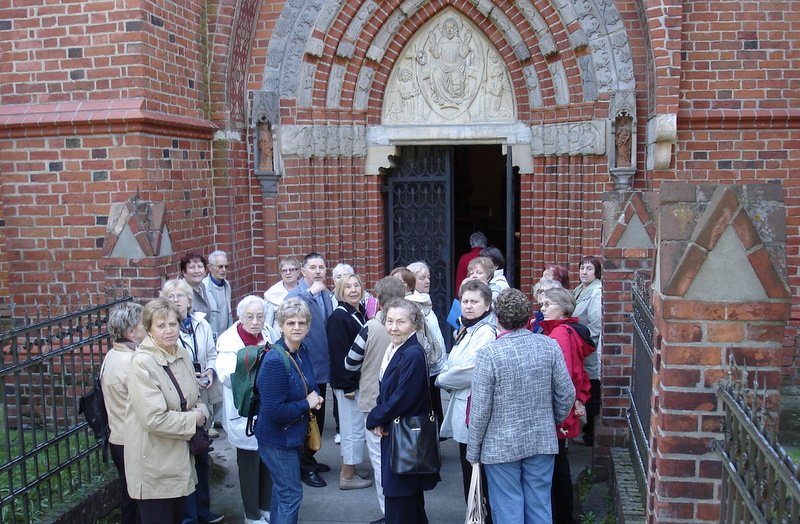 Wycieczka do Pelplina i Tczewa
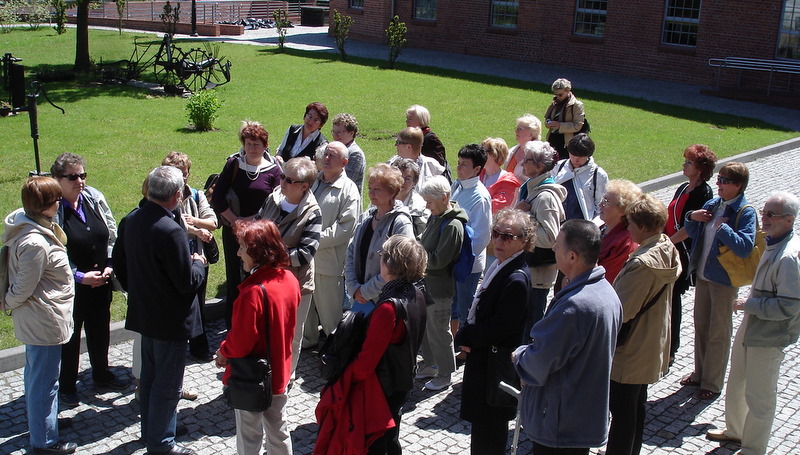 Festyn rodzinny
Integrowaliśmy się na festynie rodzinnym
 w Bażantarni. 
Nie zabrakło ogniska, dobrej muzyki, gier
 i zabaw
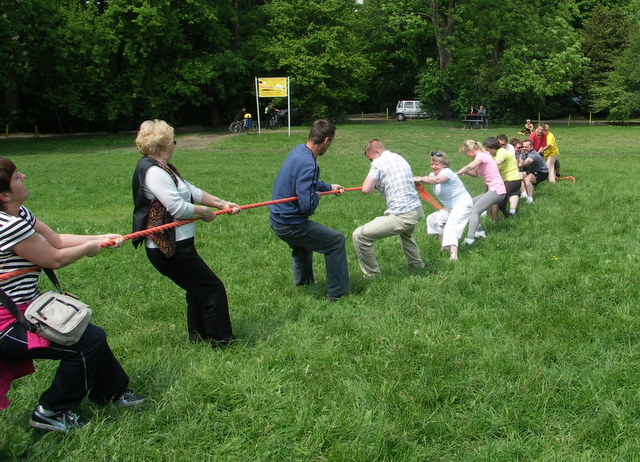 Festyn rodzinny
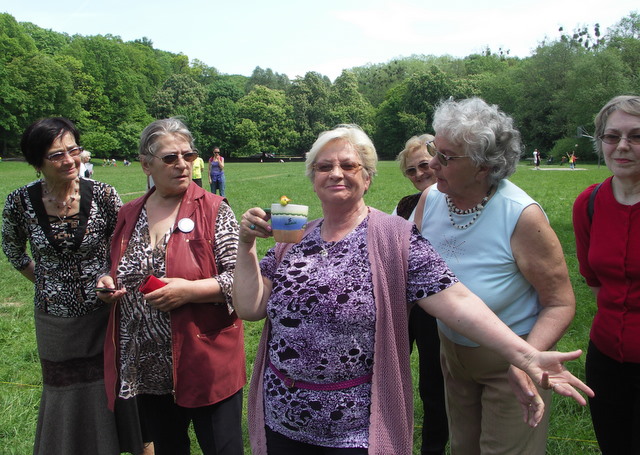 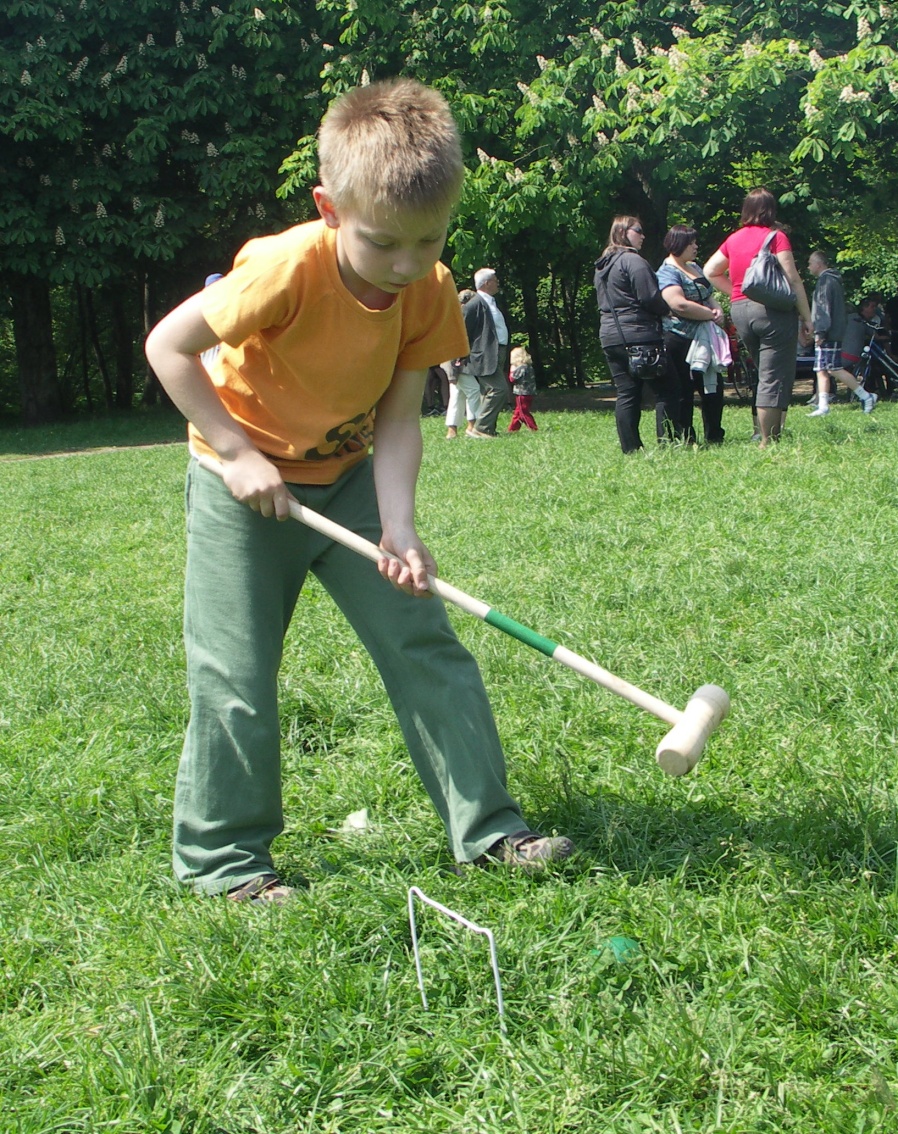 Festyn rodzinny
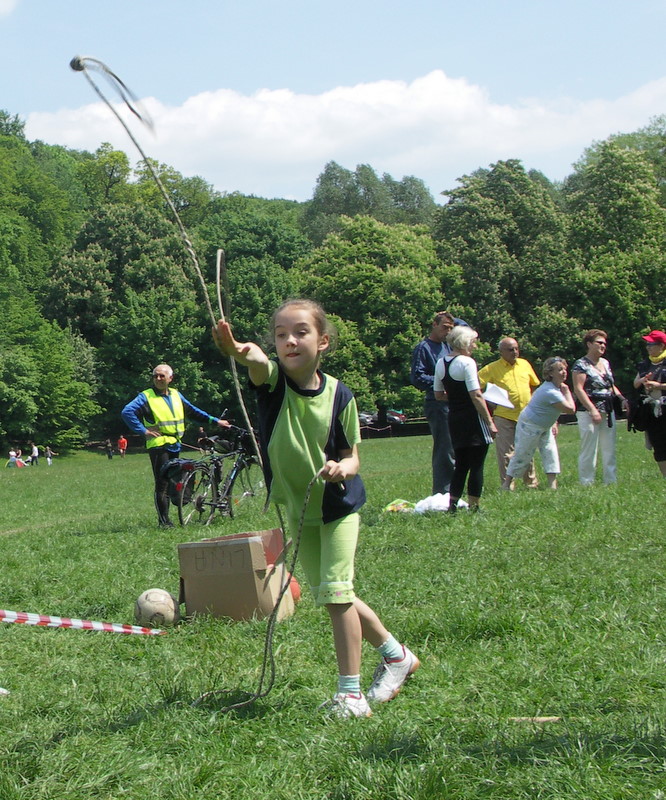 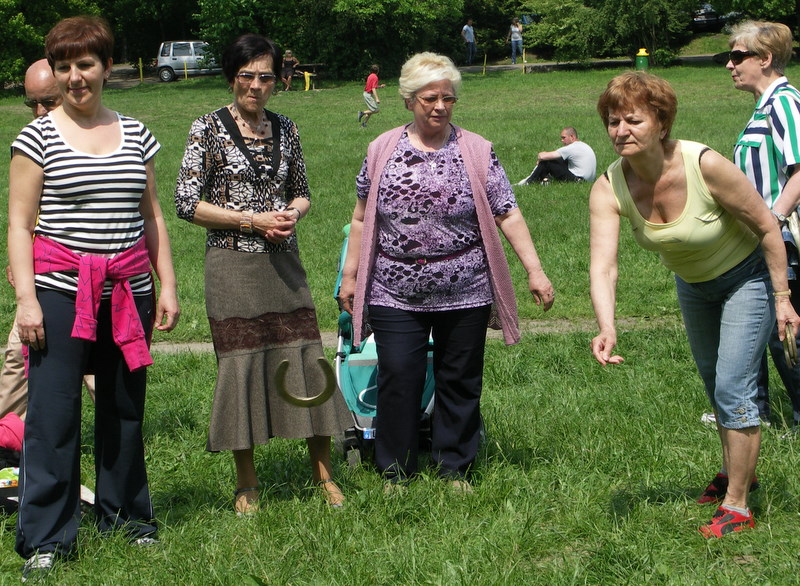 Festyn rodzinny
Wyjazd do Suchacza
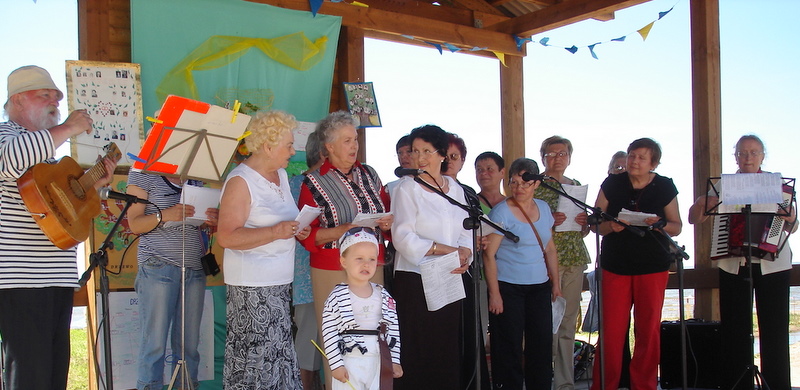 Pojechaliśmy do Suchacza na  piknik żeglarski na którym zaśpiewały panie z sekcji piosenki biesiadnej.
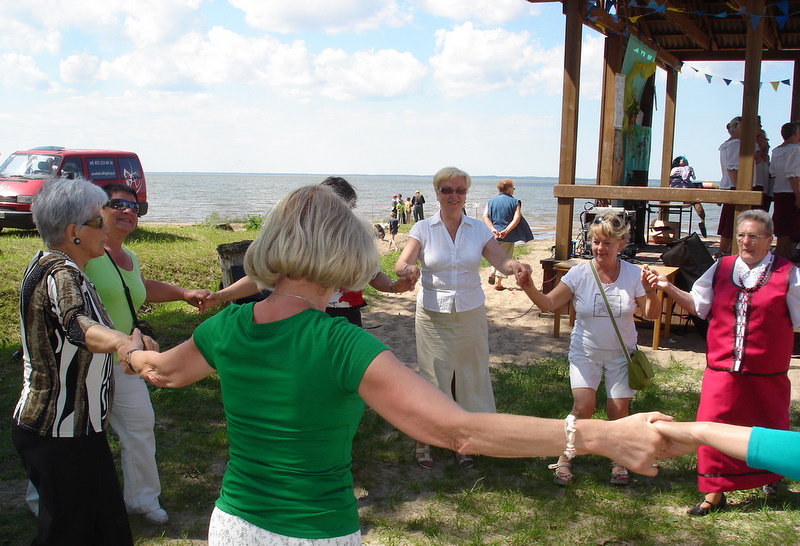 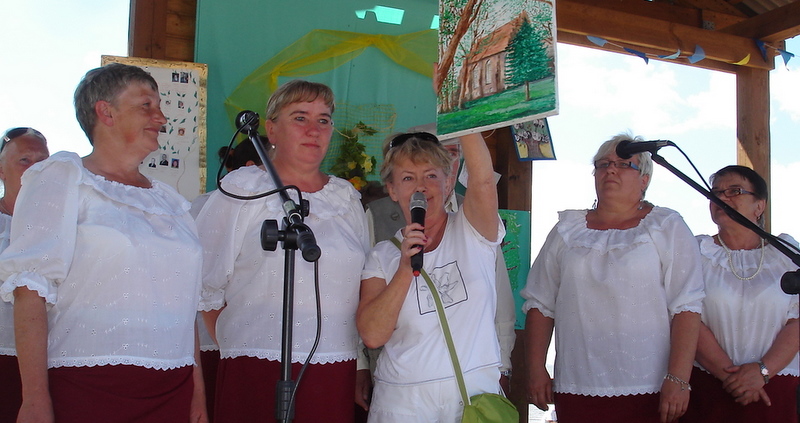 Wyjazd do Suchacza
Zabawa na zakończenie roku
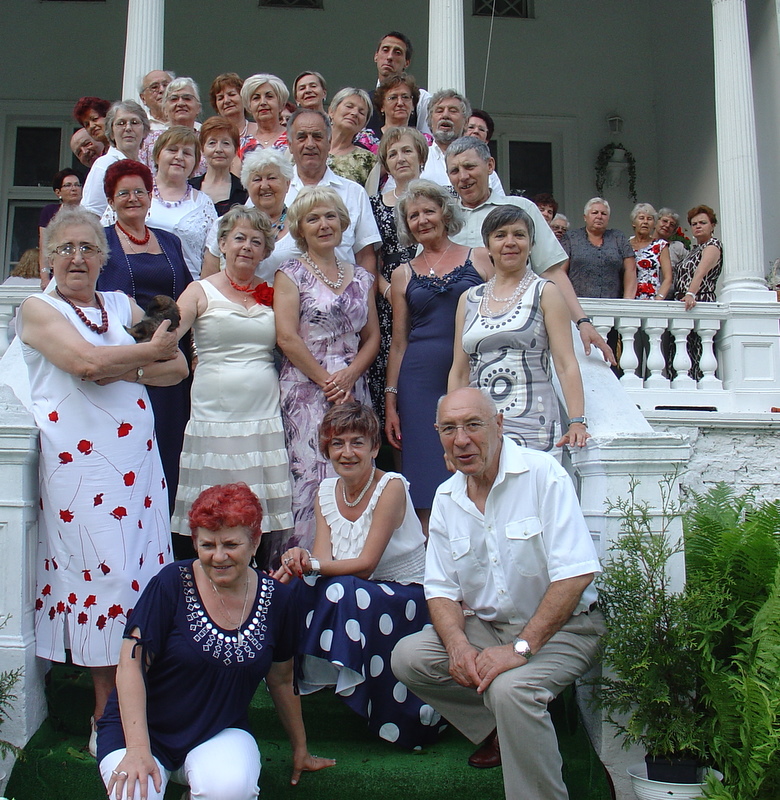 W czerwcu świętowaliśmy zakończenie roku w pałacu w Janowie
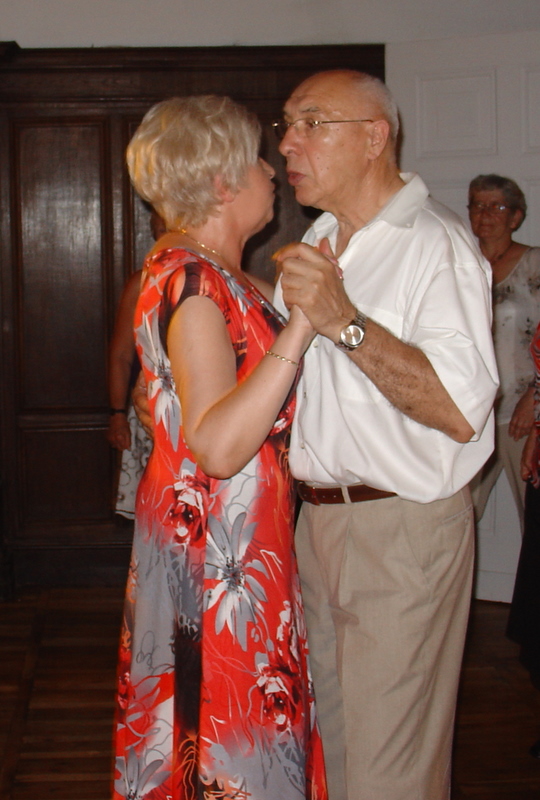 Zabawa w Janowie
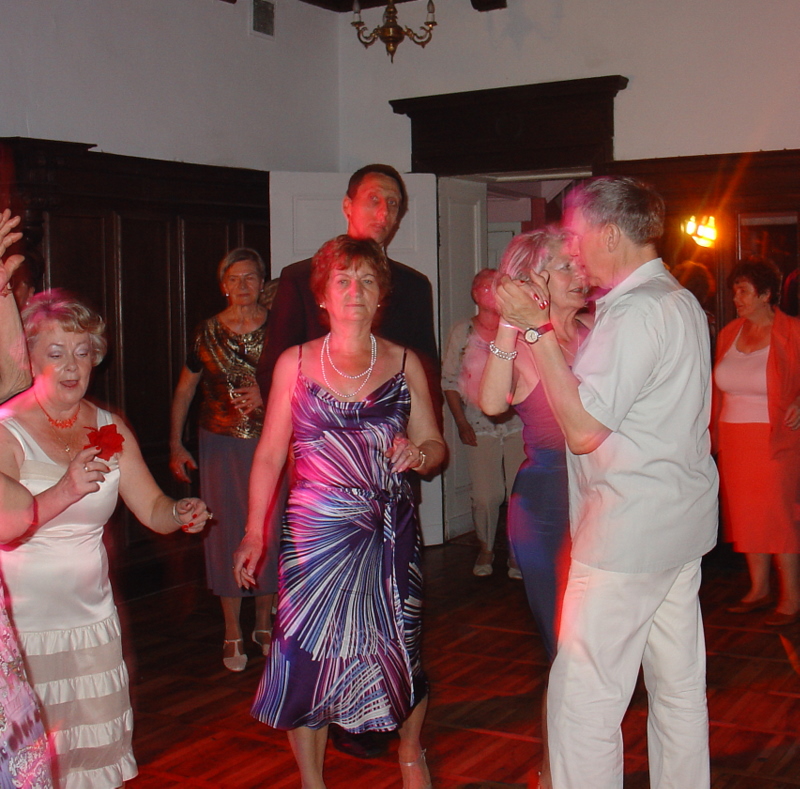 Integracja SeniorówSenioriada
Co to jest Senioriada ?
Senioriada jest spotkaniem Seniorów miasta Elbląga i okolic mająca na celu zintegrowanie  „ludzi wcześniej urodzonych”, pokazanie ich  twórczości i osiągnięć, odświeżenie dawnych znajomości.
   Organizatorem Senioriady jest Uniwersytet Trzeciego Wieku i Osób Niepełnosprawnych w Elblągu
I Senioriada 2008
Spotkanie Seniorów na Placu Słowiańskim
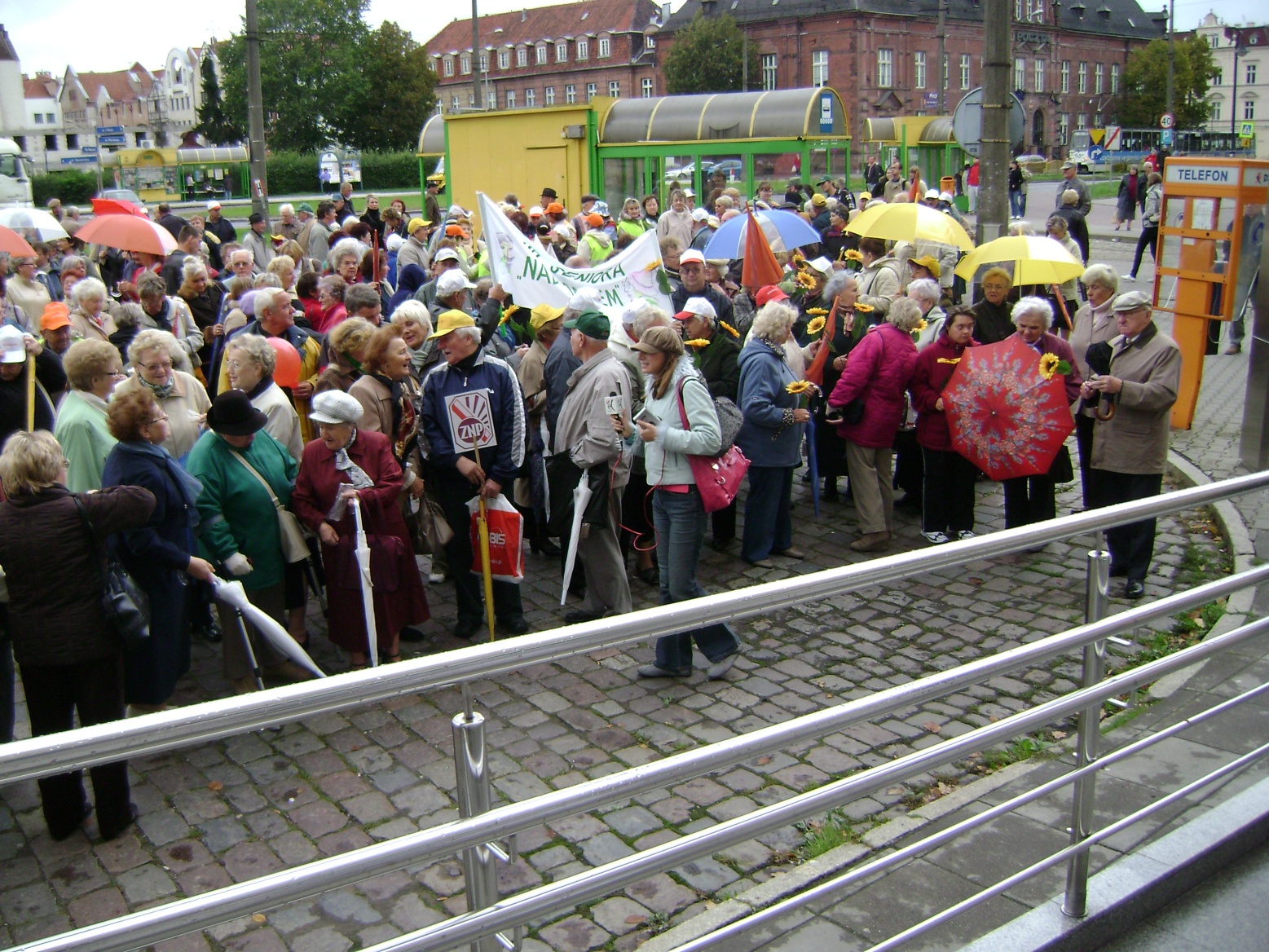 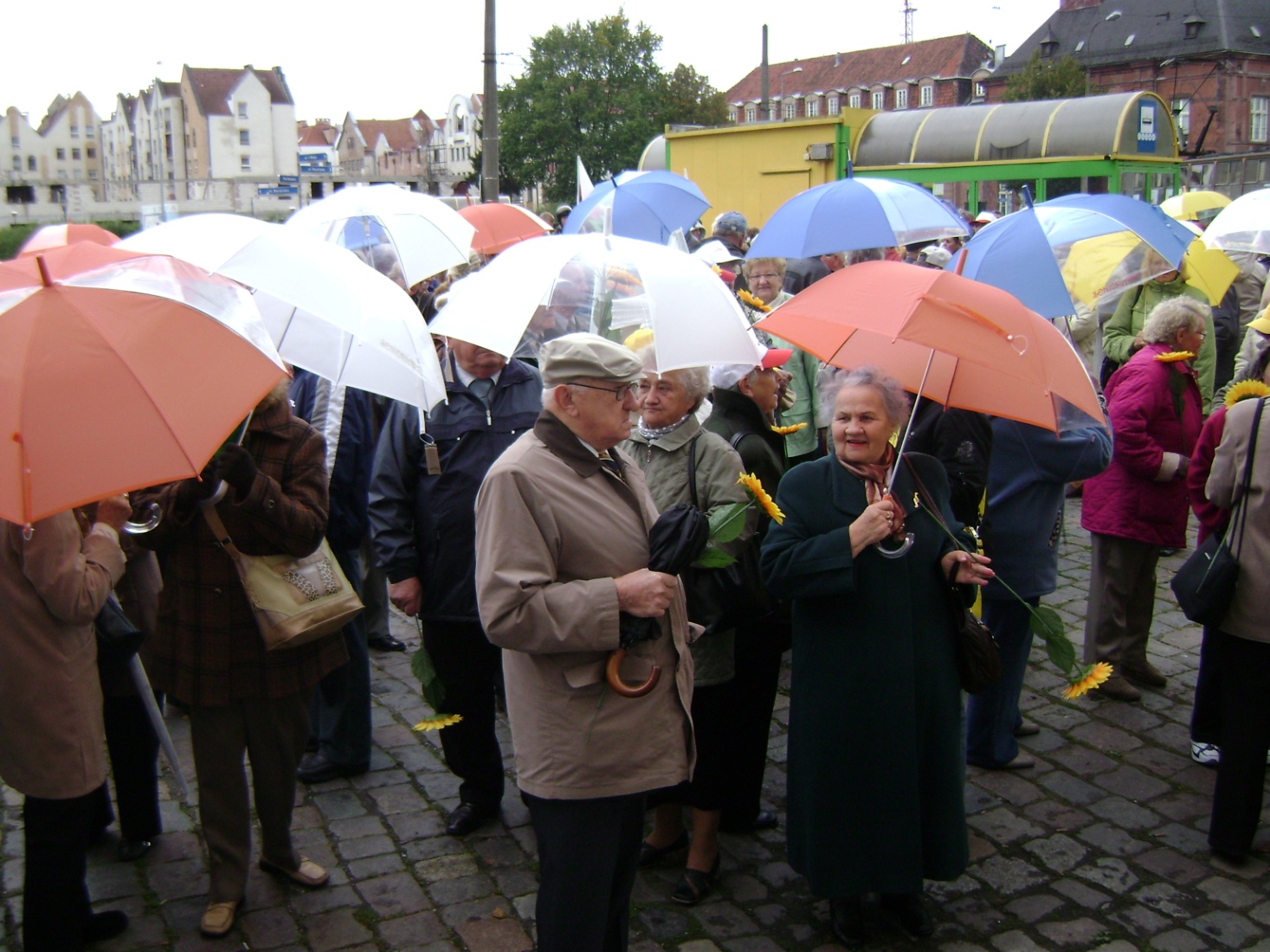 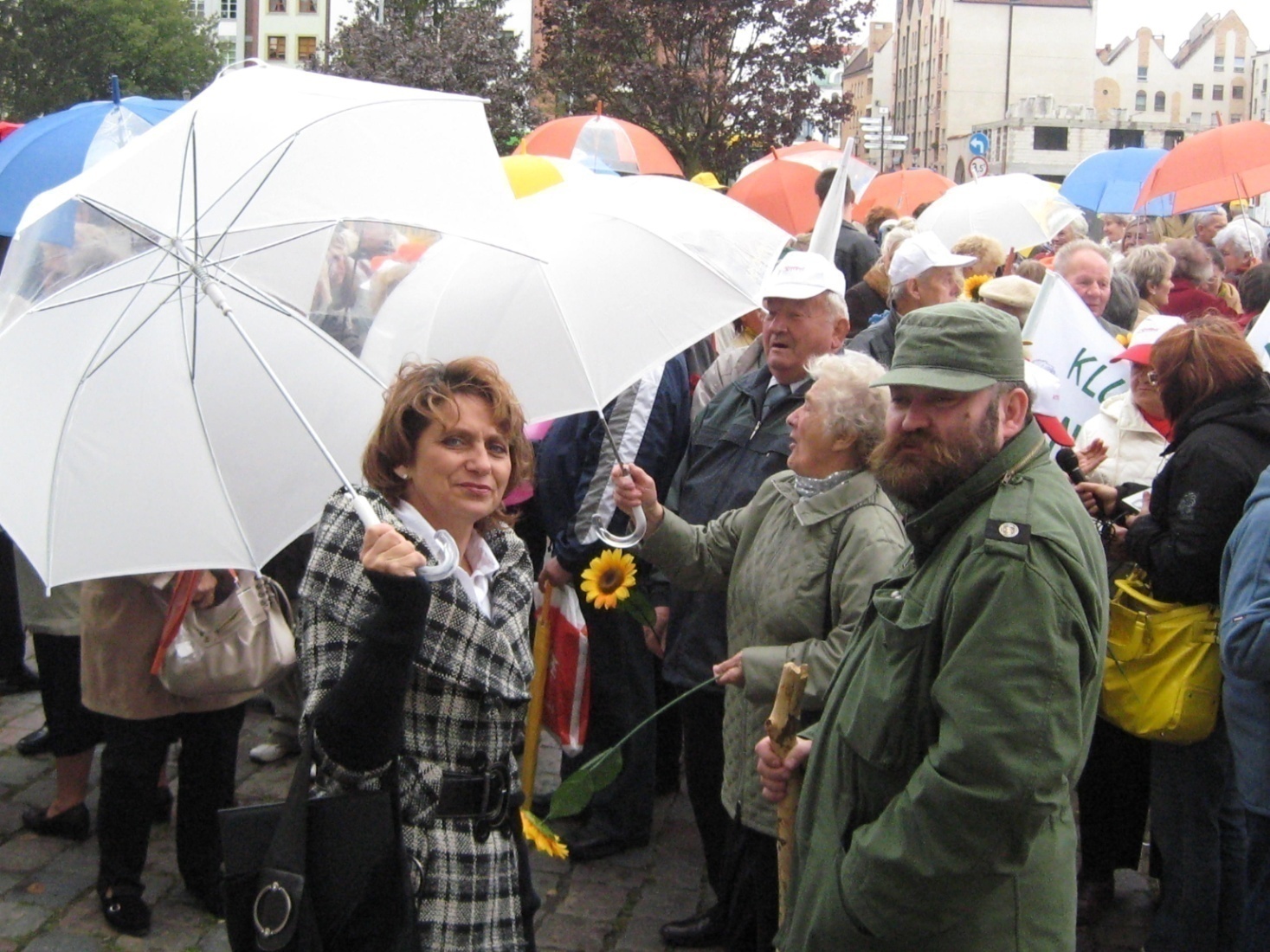 Przemarsz ulicami Elbląga
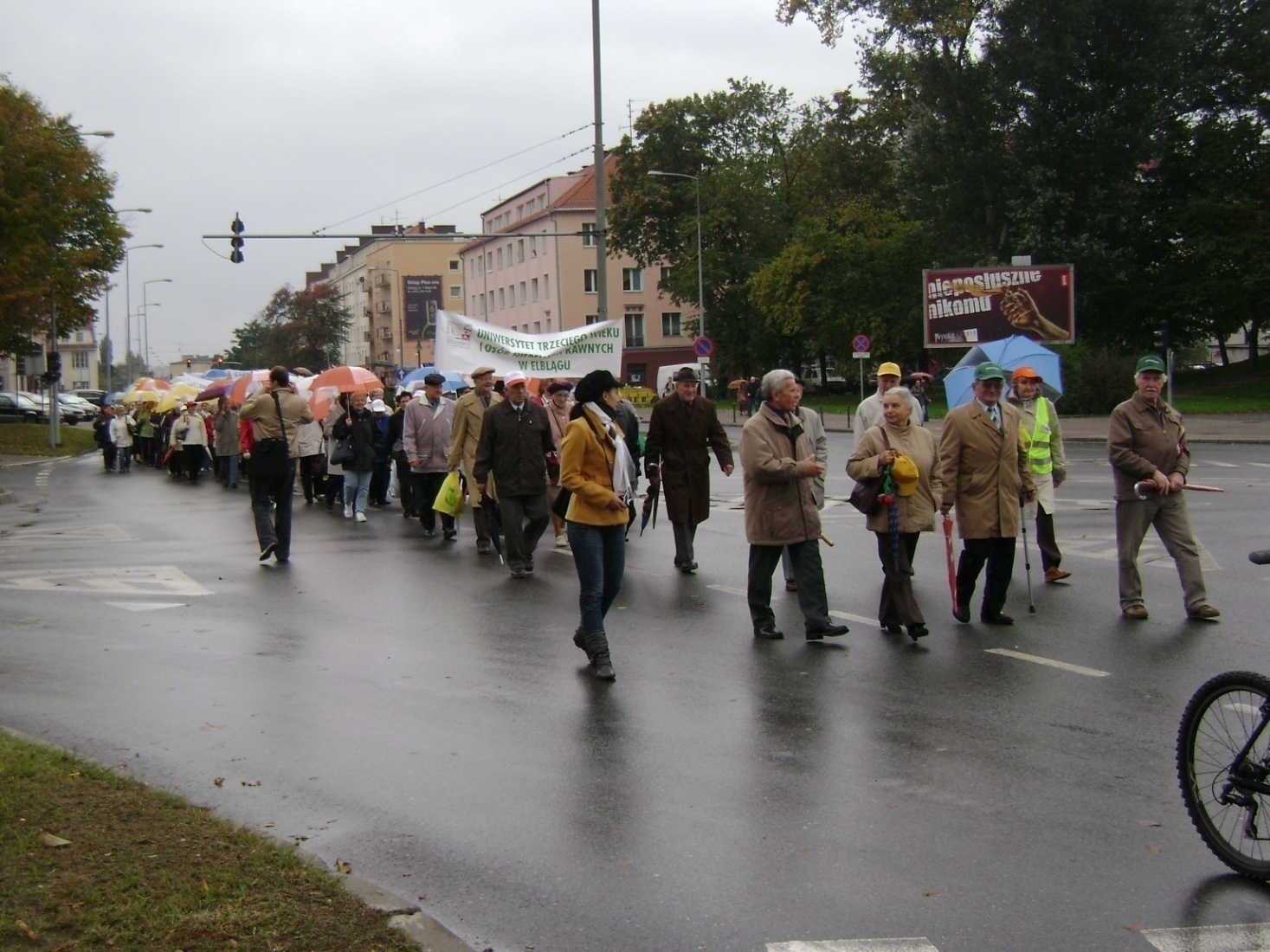 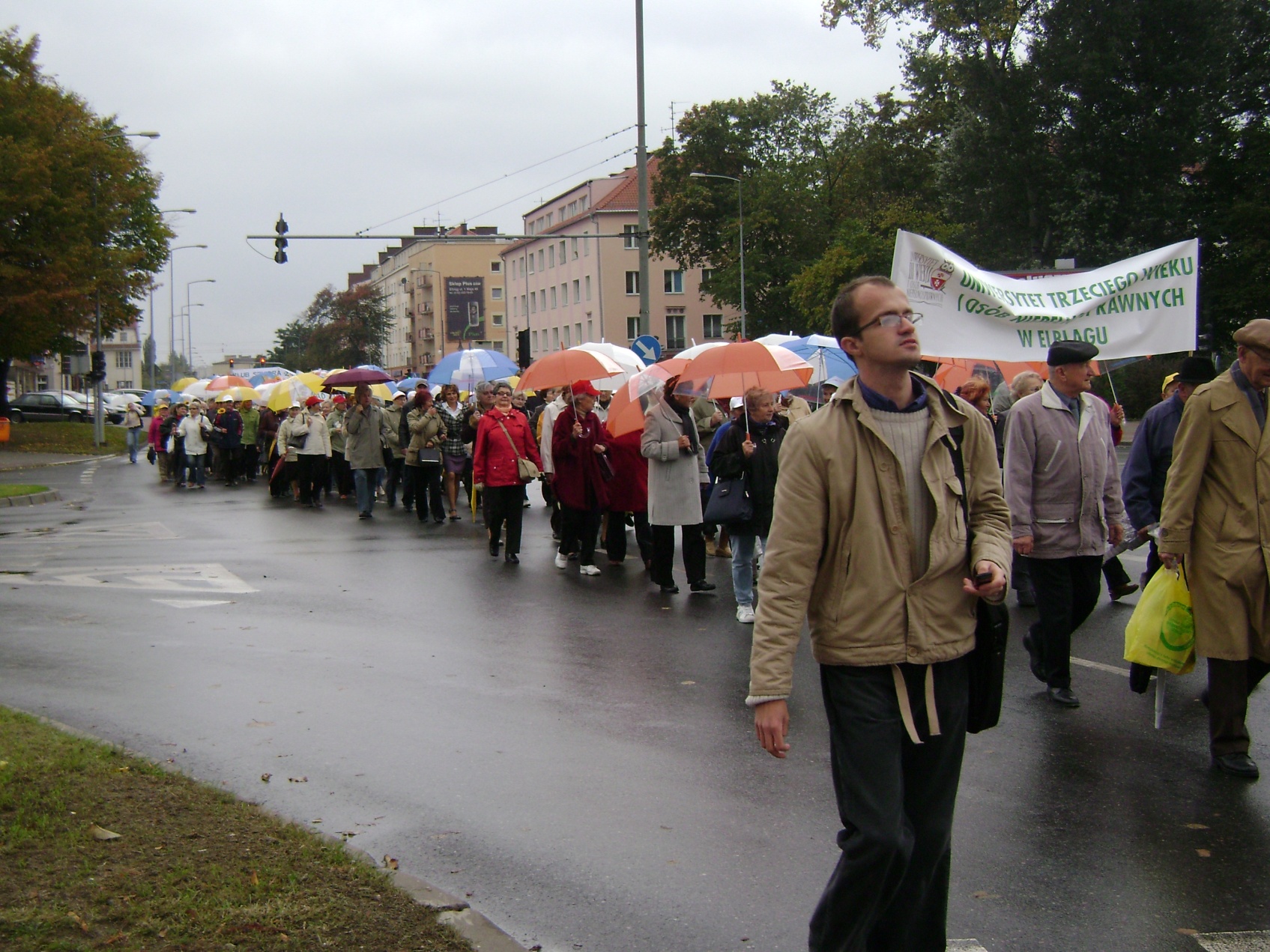 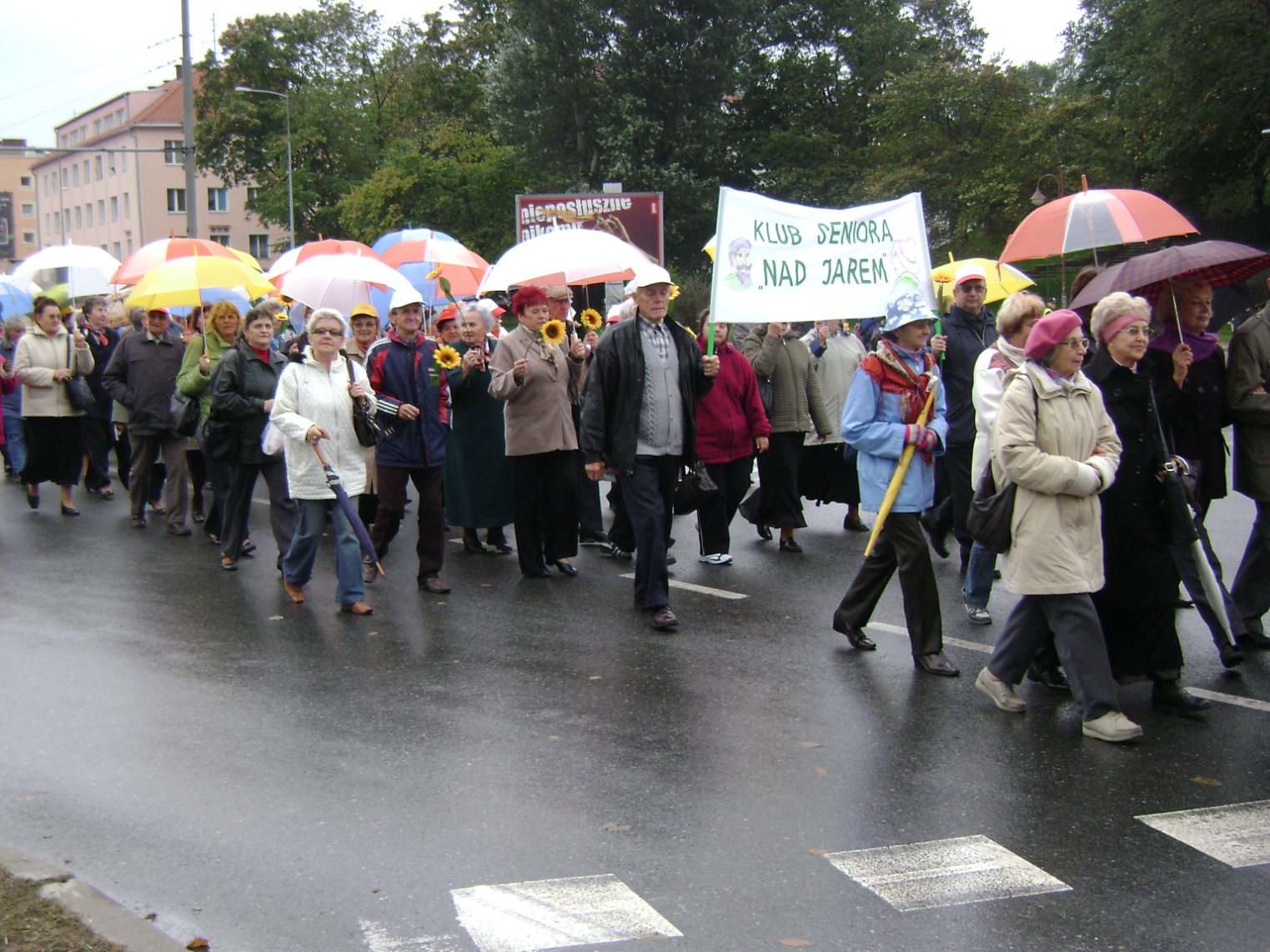 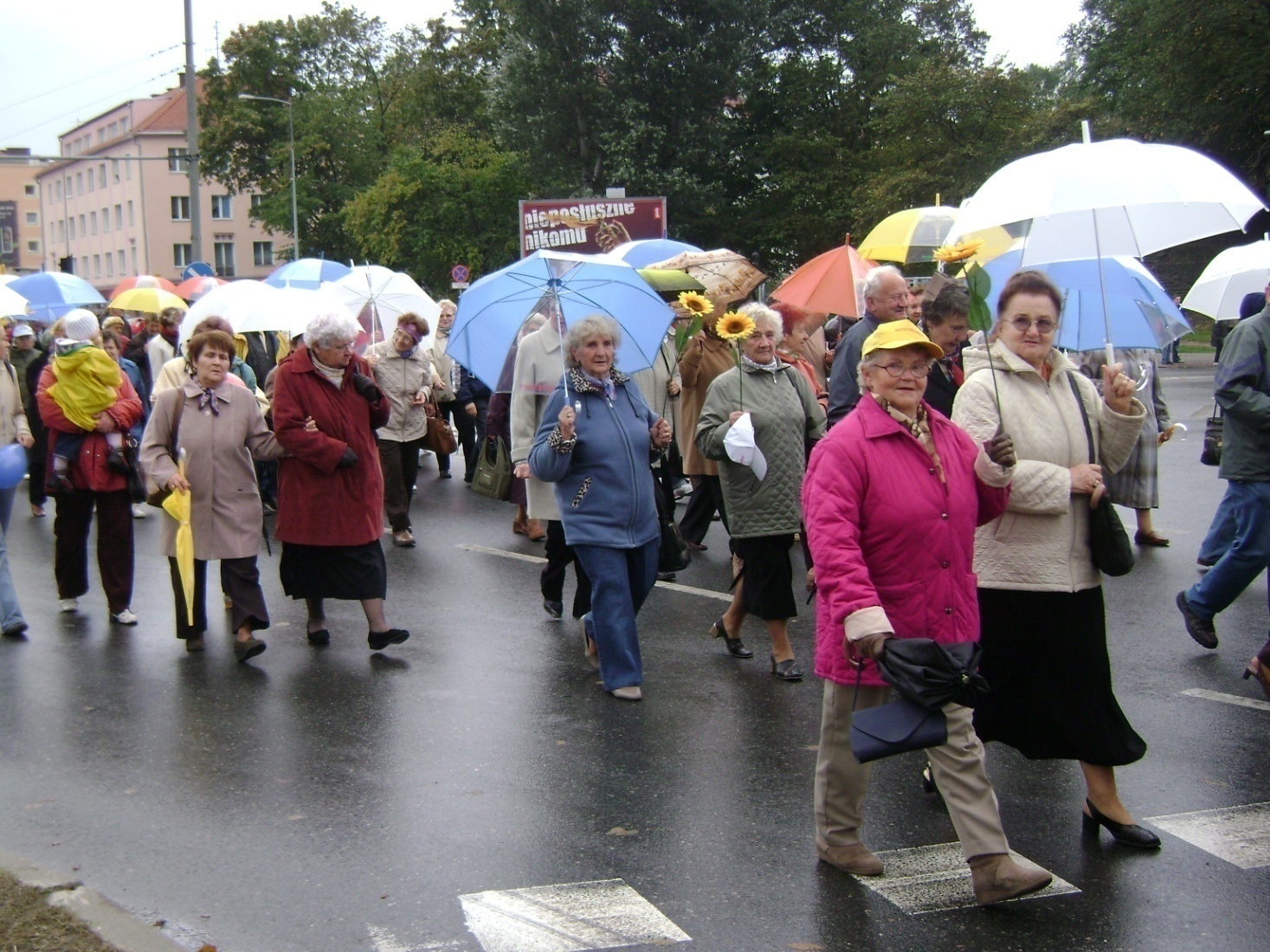 W Senioriadzie uczestniczyła młodzież
II Senioriada 2009
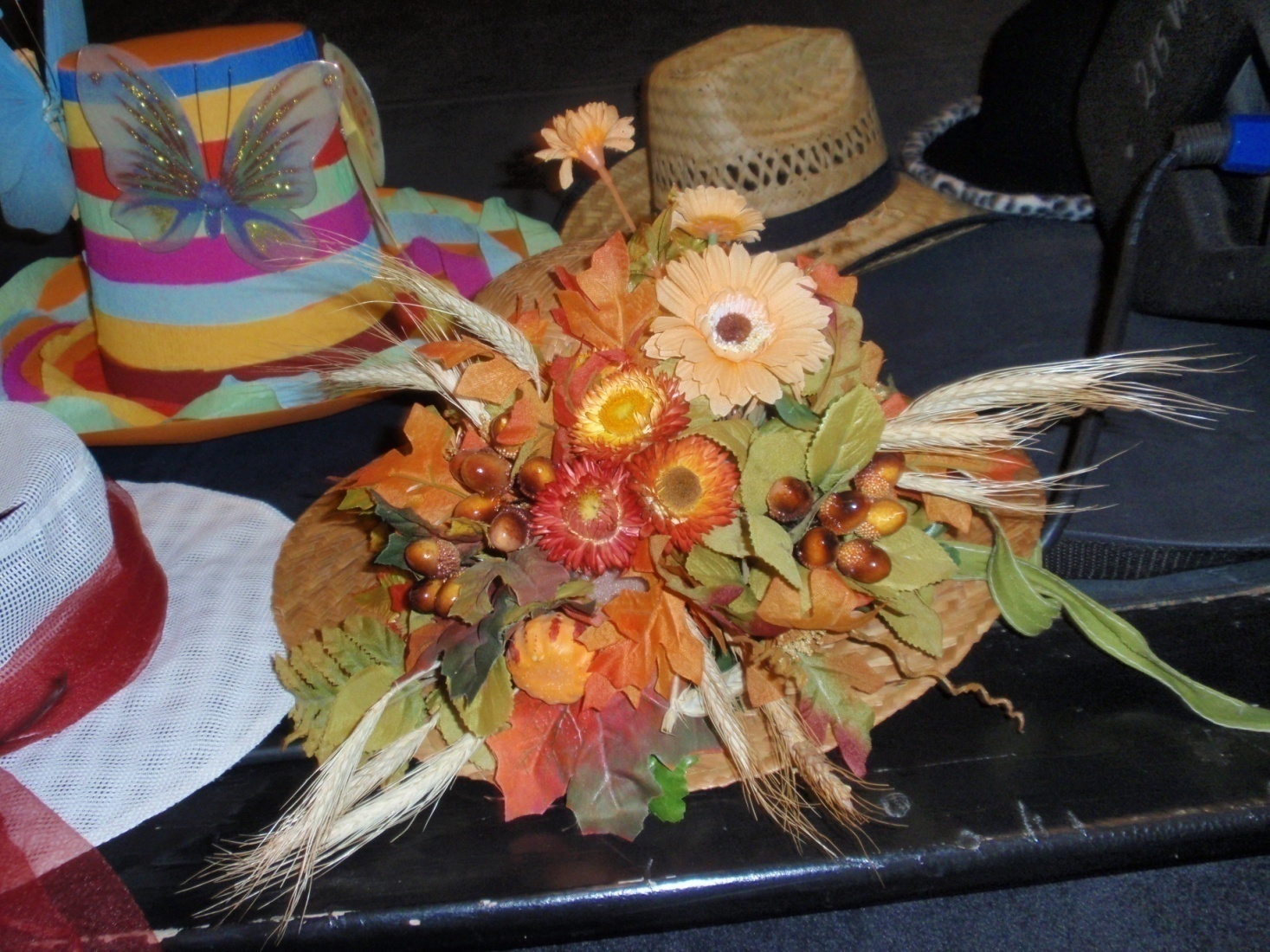 Konkurs na najładniejszy kapelusz
Konkurs na najpiękniejsze kapelusze rozstrzygnięty
Występy naszych słuchaczek oczywiście w kapeluszach
III Senioriada 2010
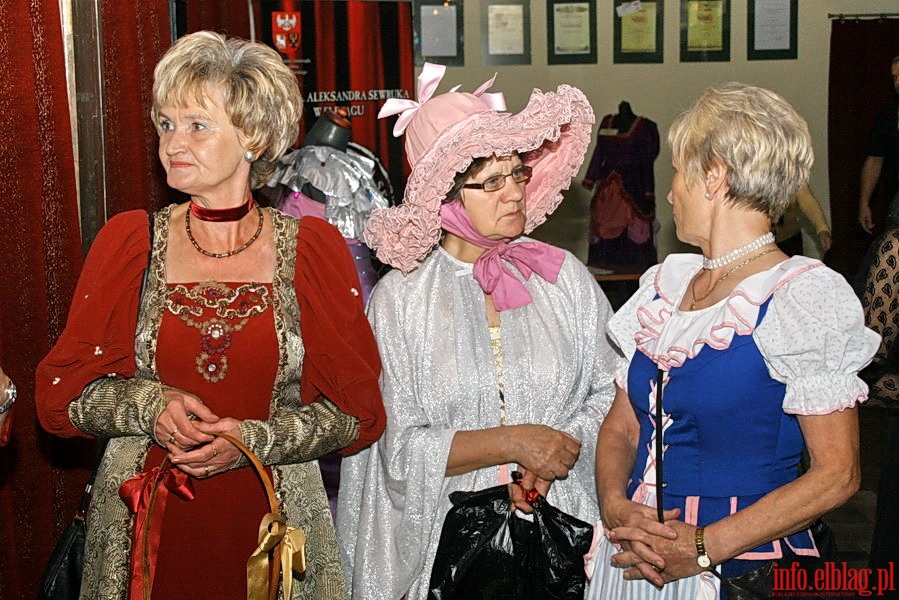 Rzecznik praw osób starszych Stanisław Puchalski powitał Seniorów
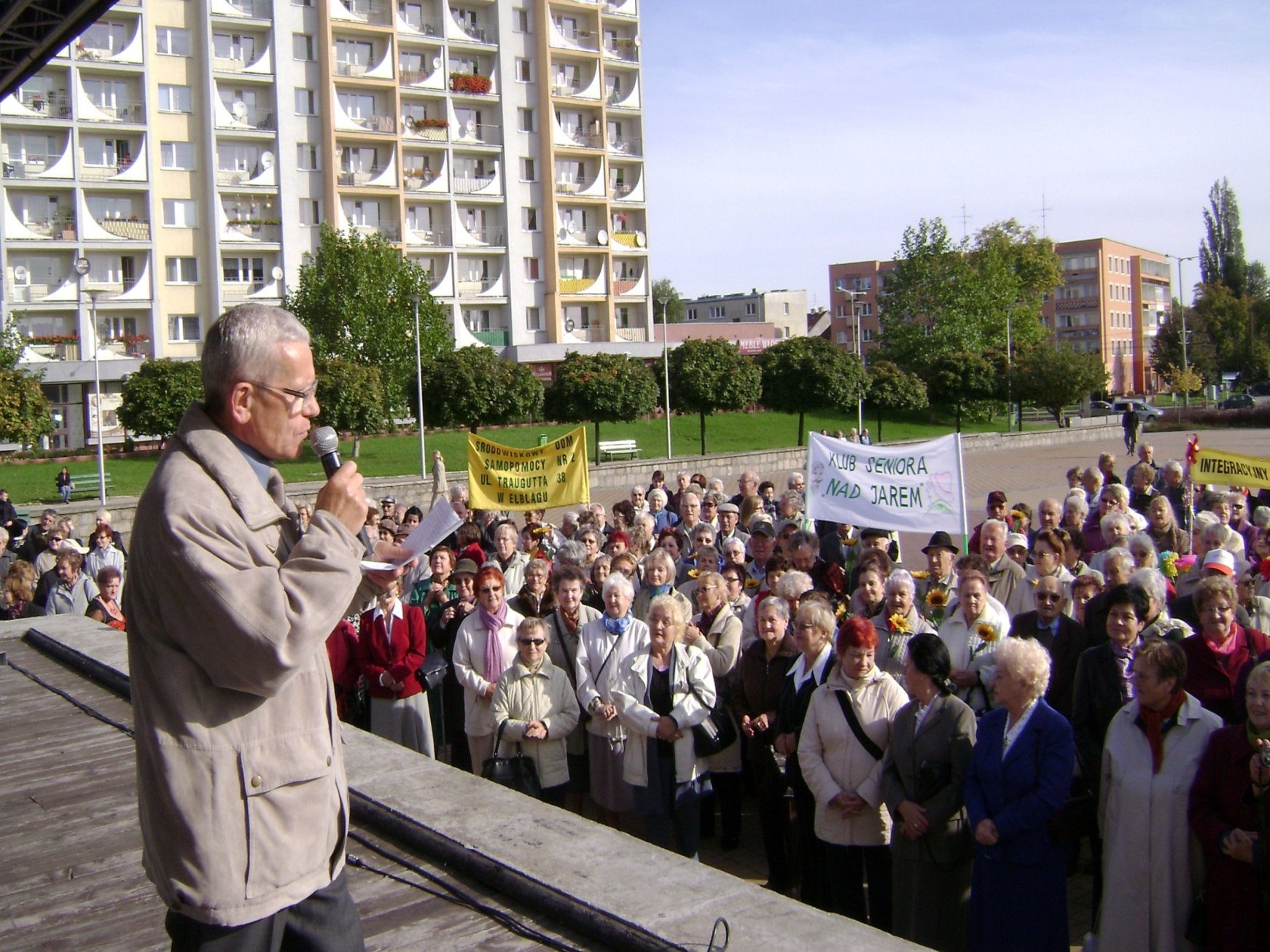 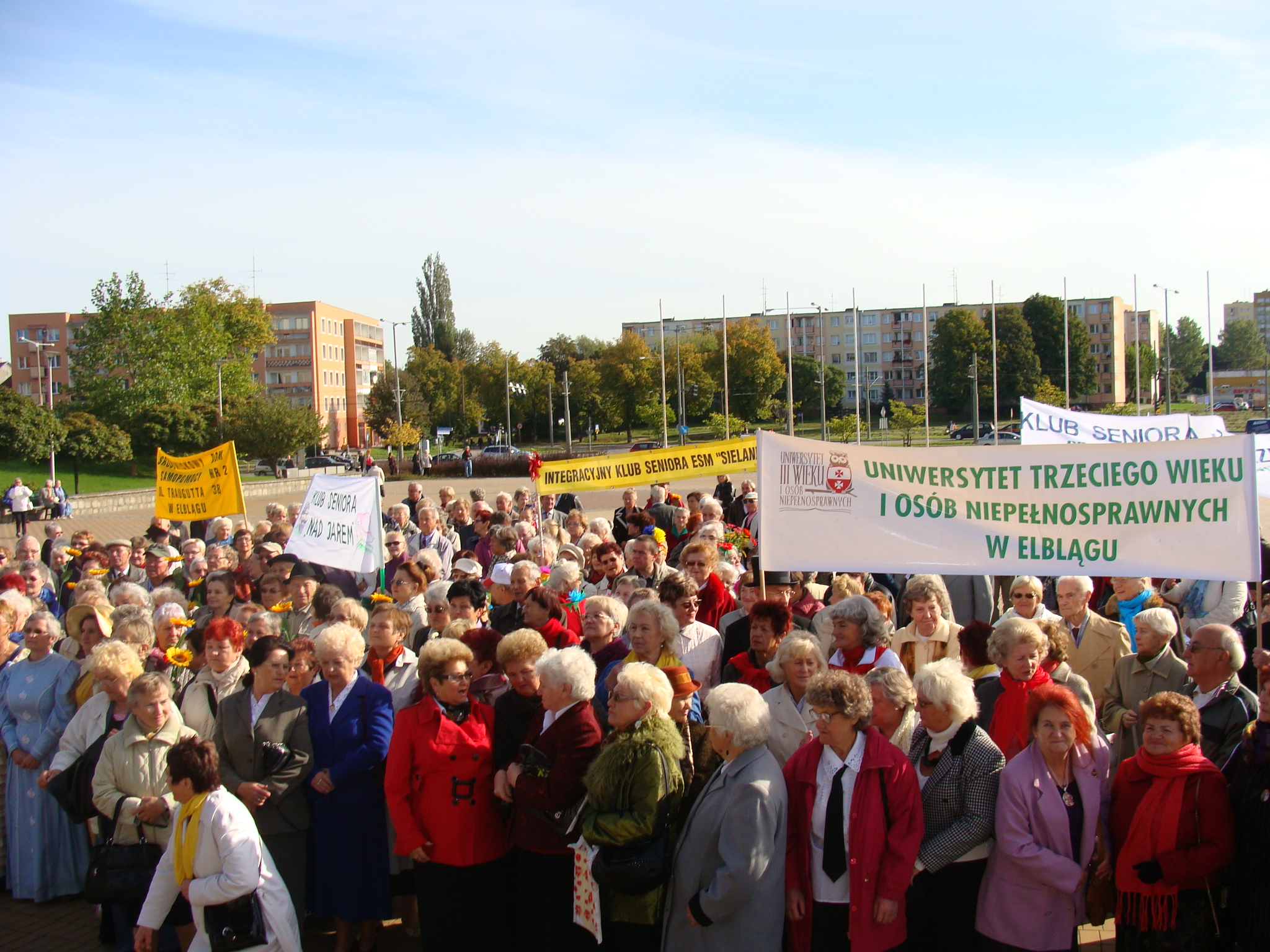 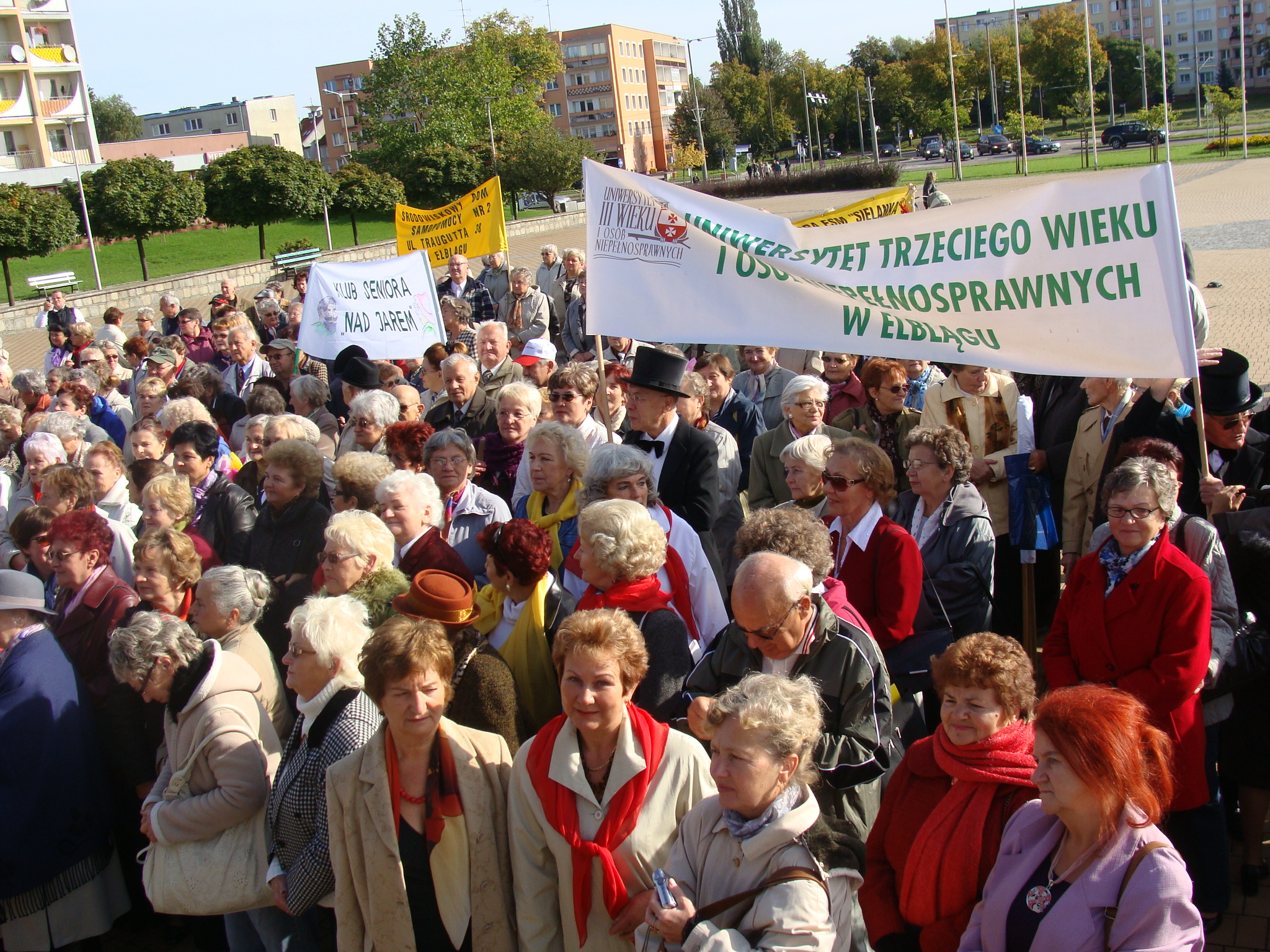 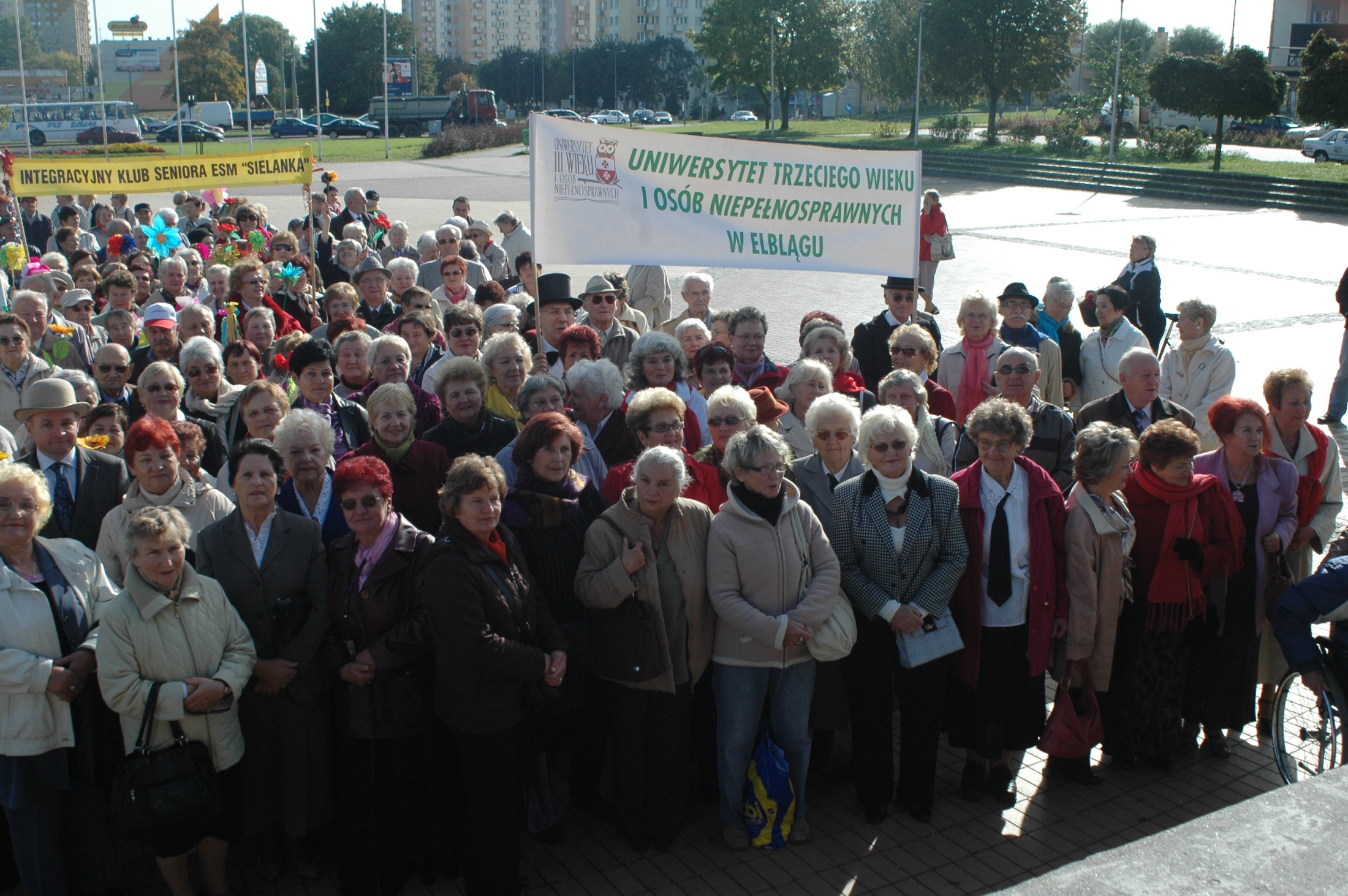 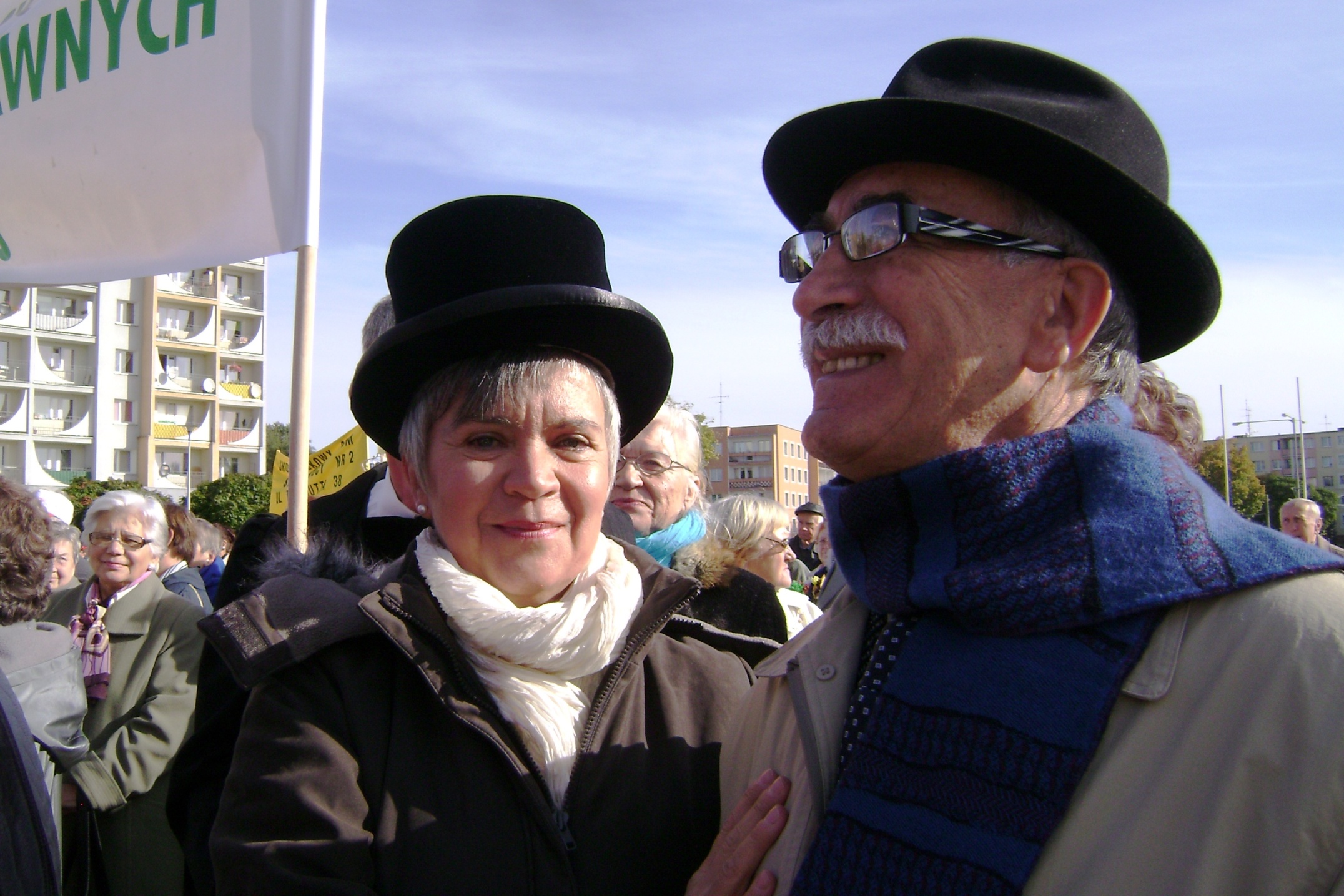 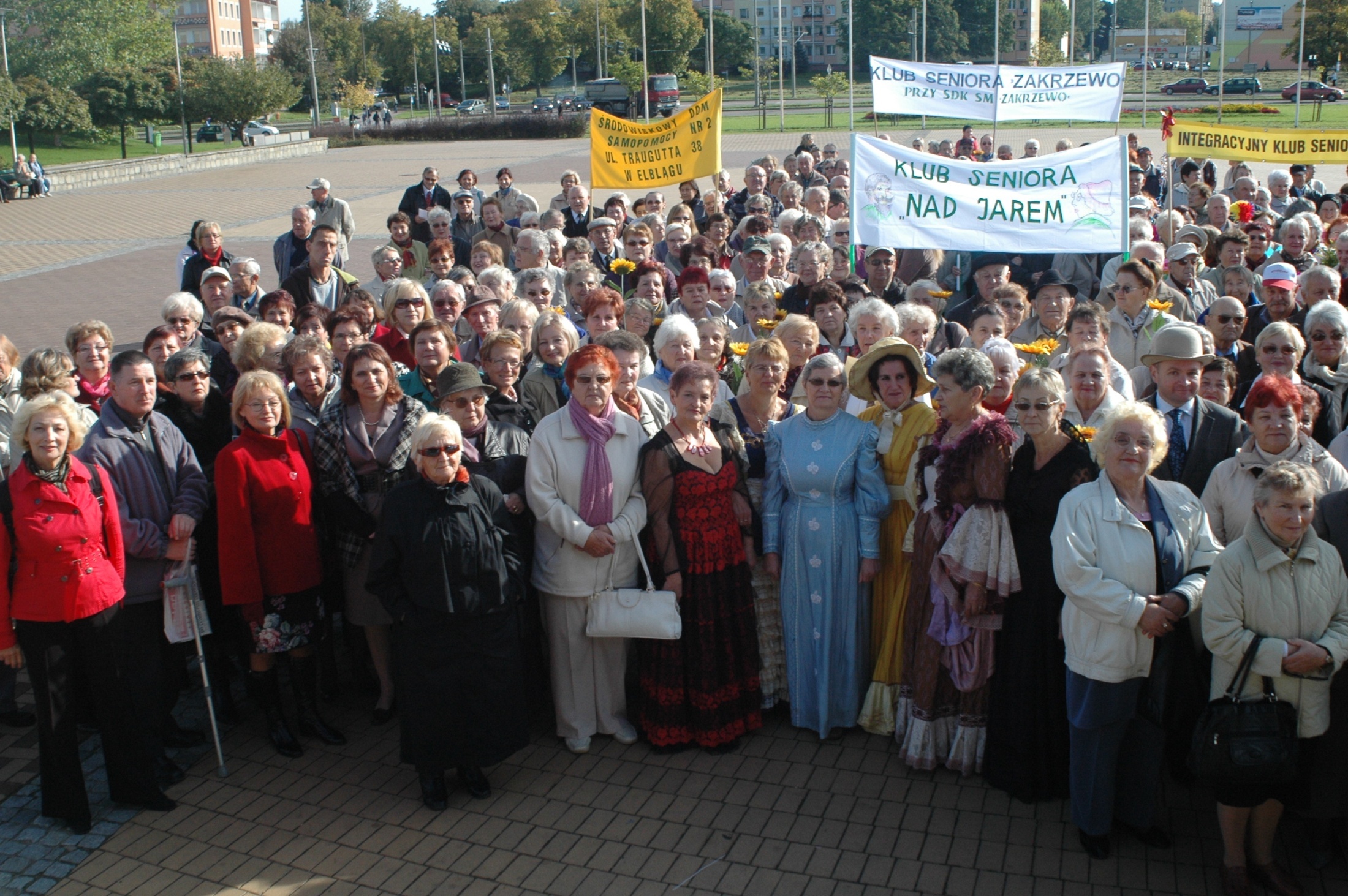 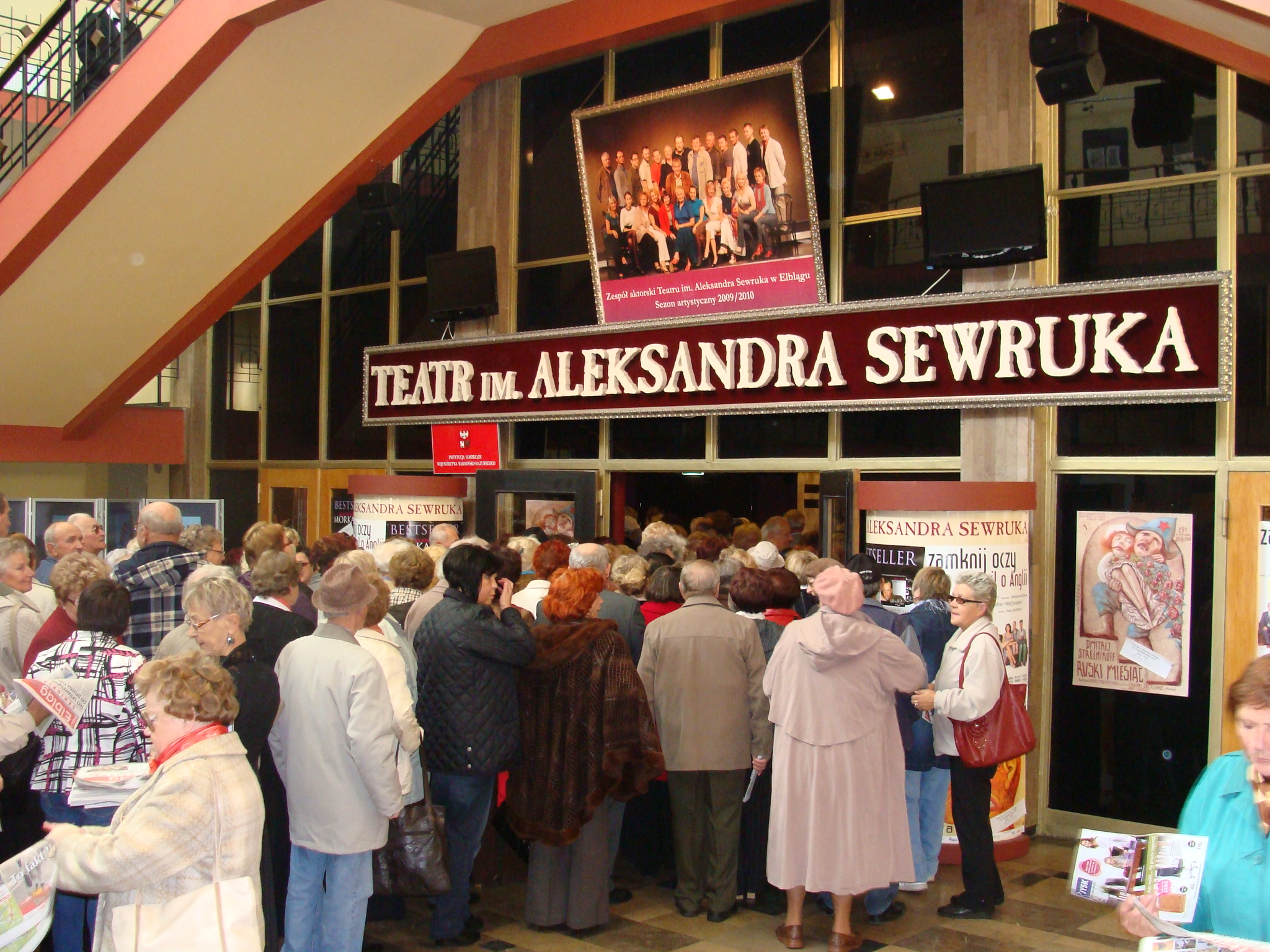 Panie w strojach z epoki rozdawały cukierki z losami na loterię
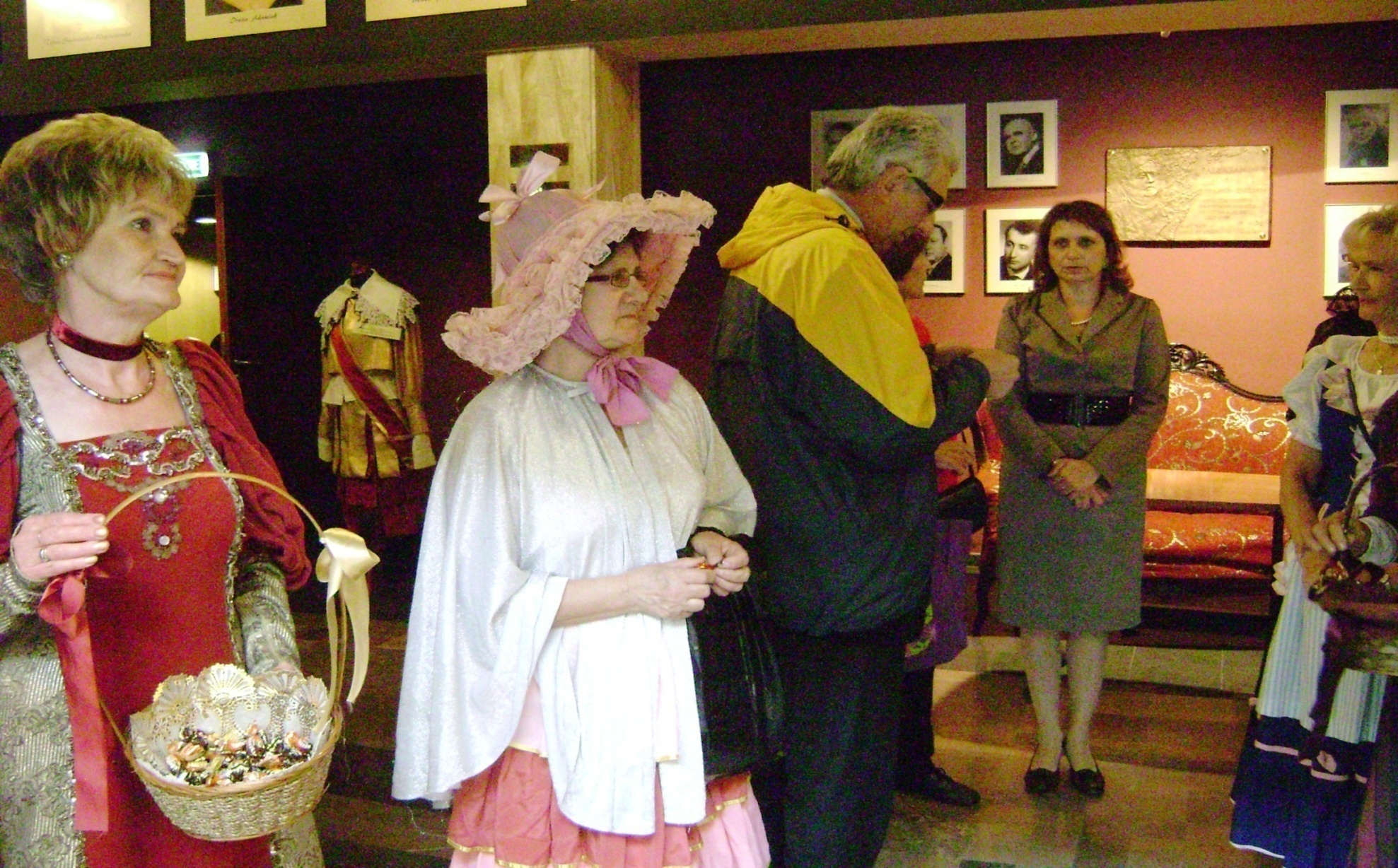 Panie w strojach z epoki rozdawały cukierki z losami na loterię
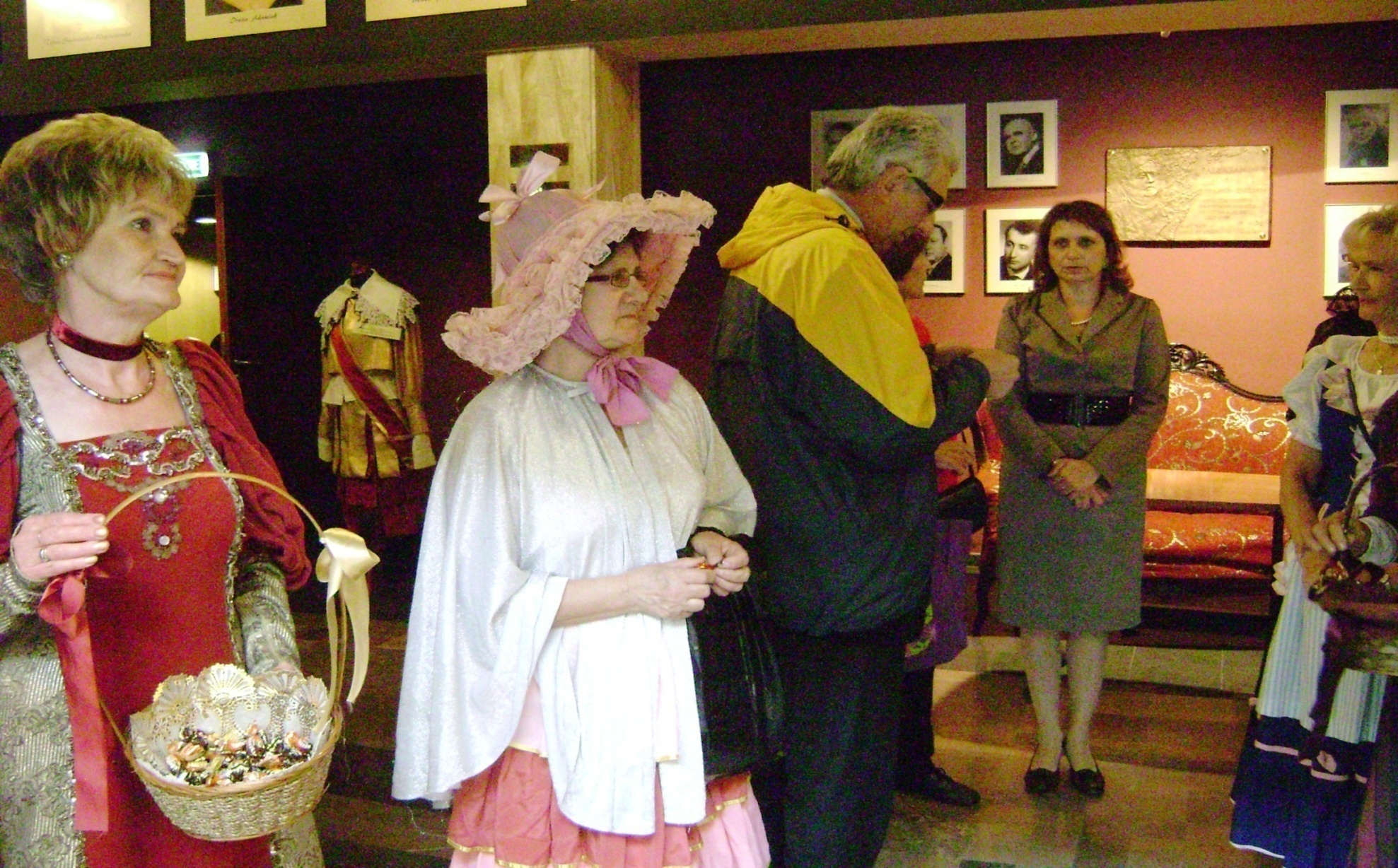 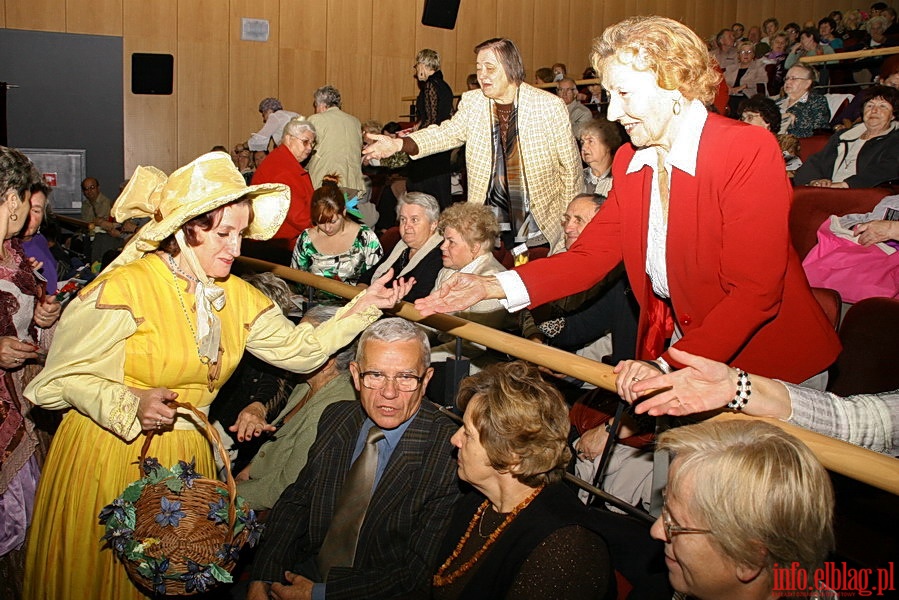 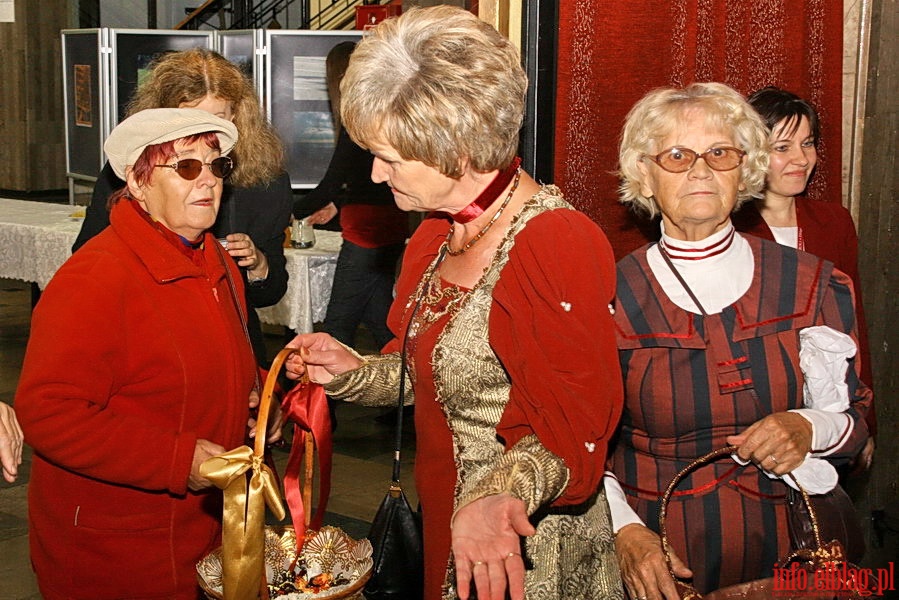 Chóry z Klubów Seniora uświetniły Senioriadę
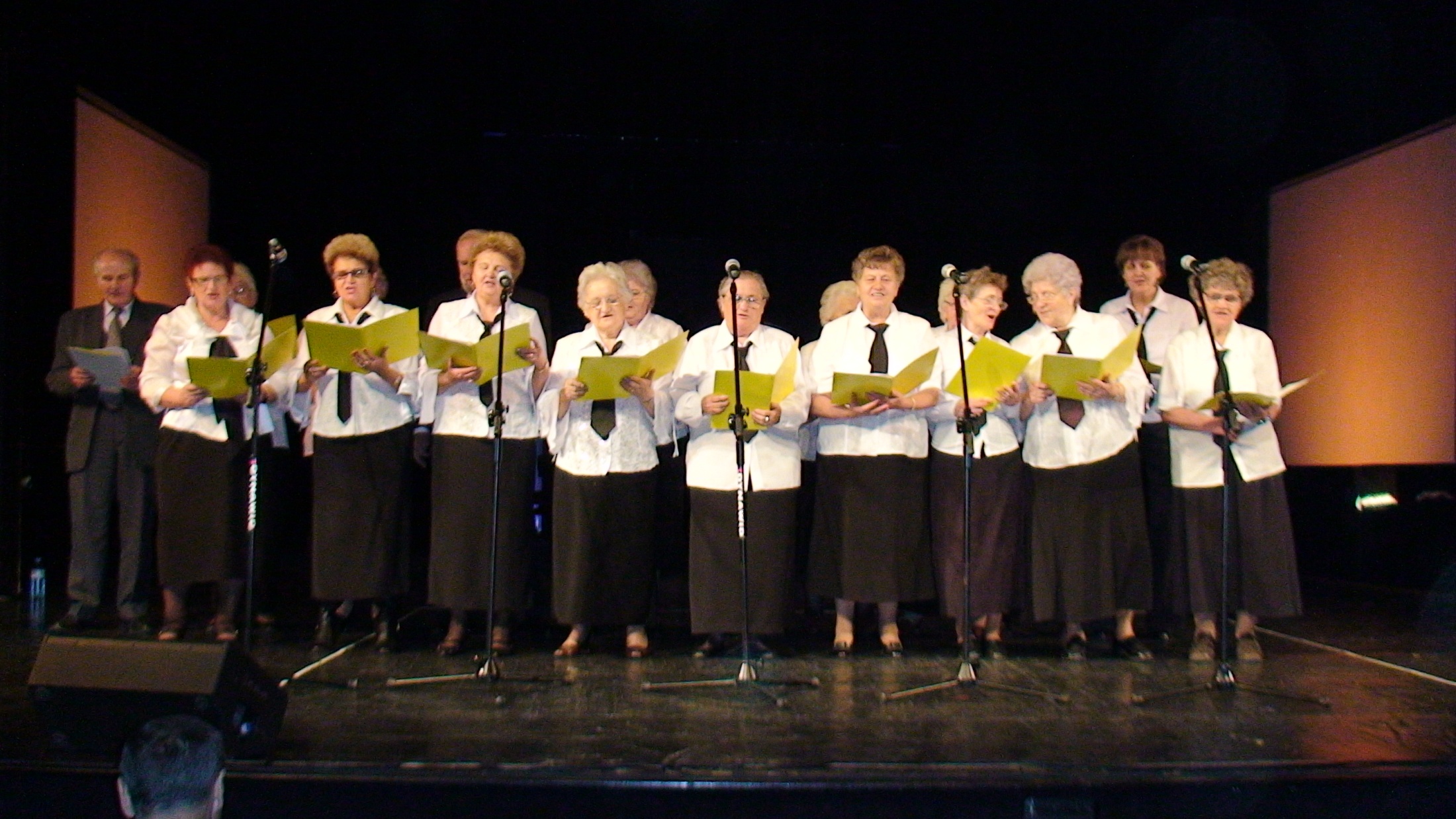 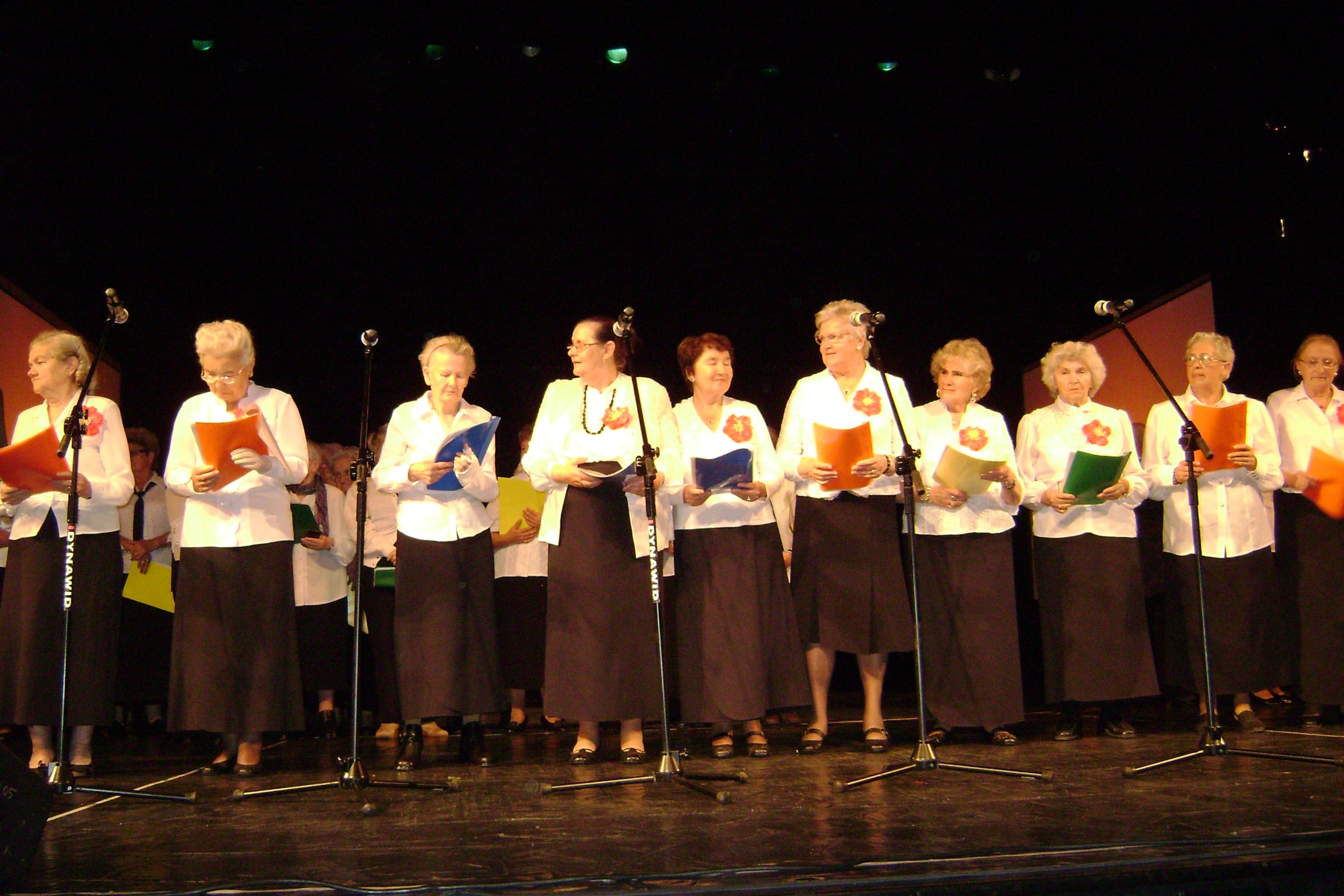 Występ gości z Kaliningradu
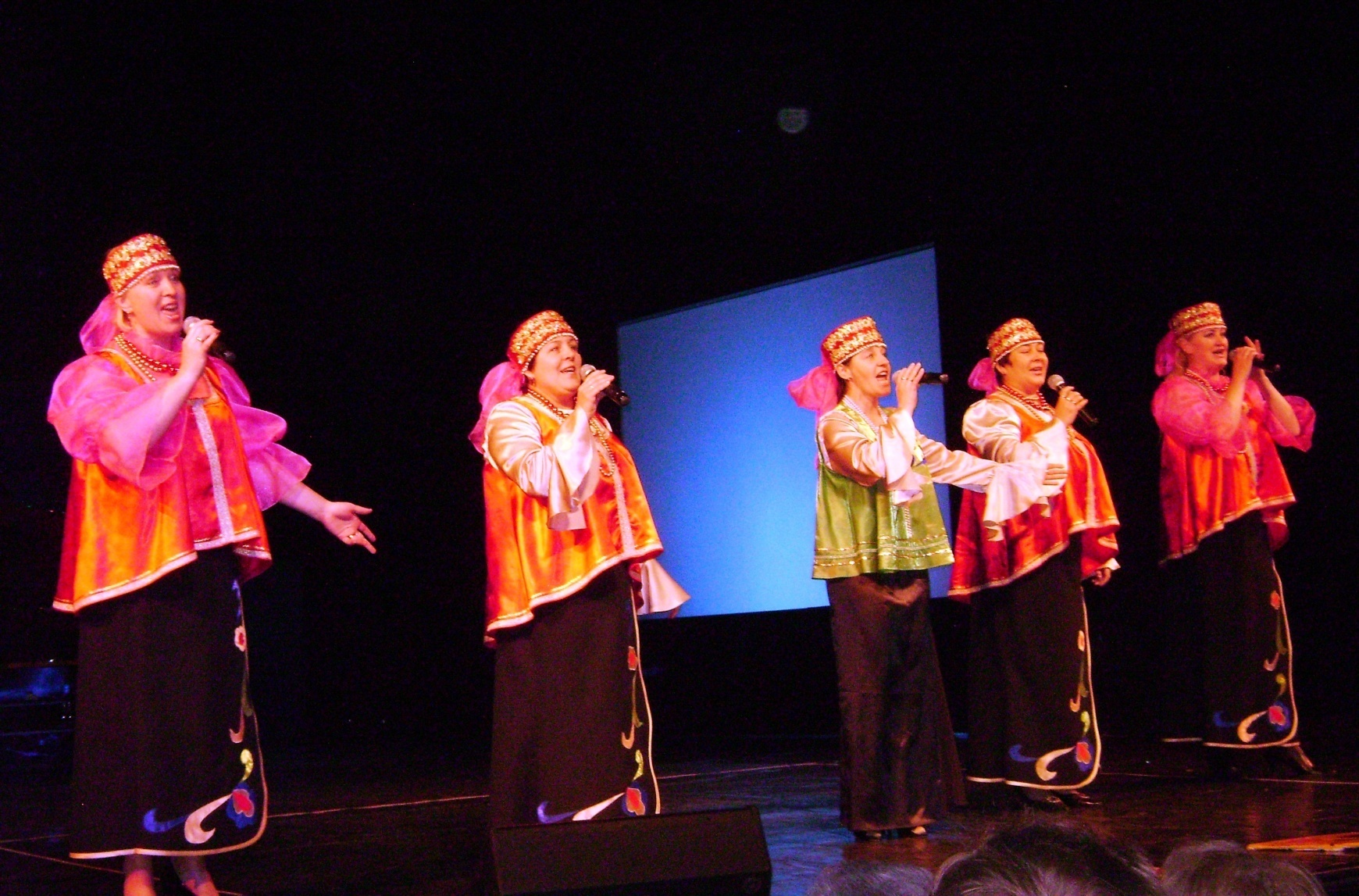 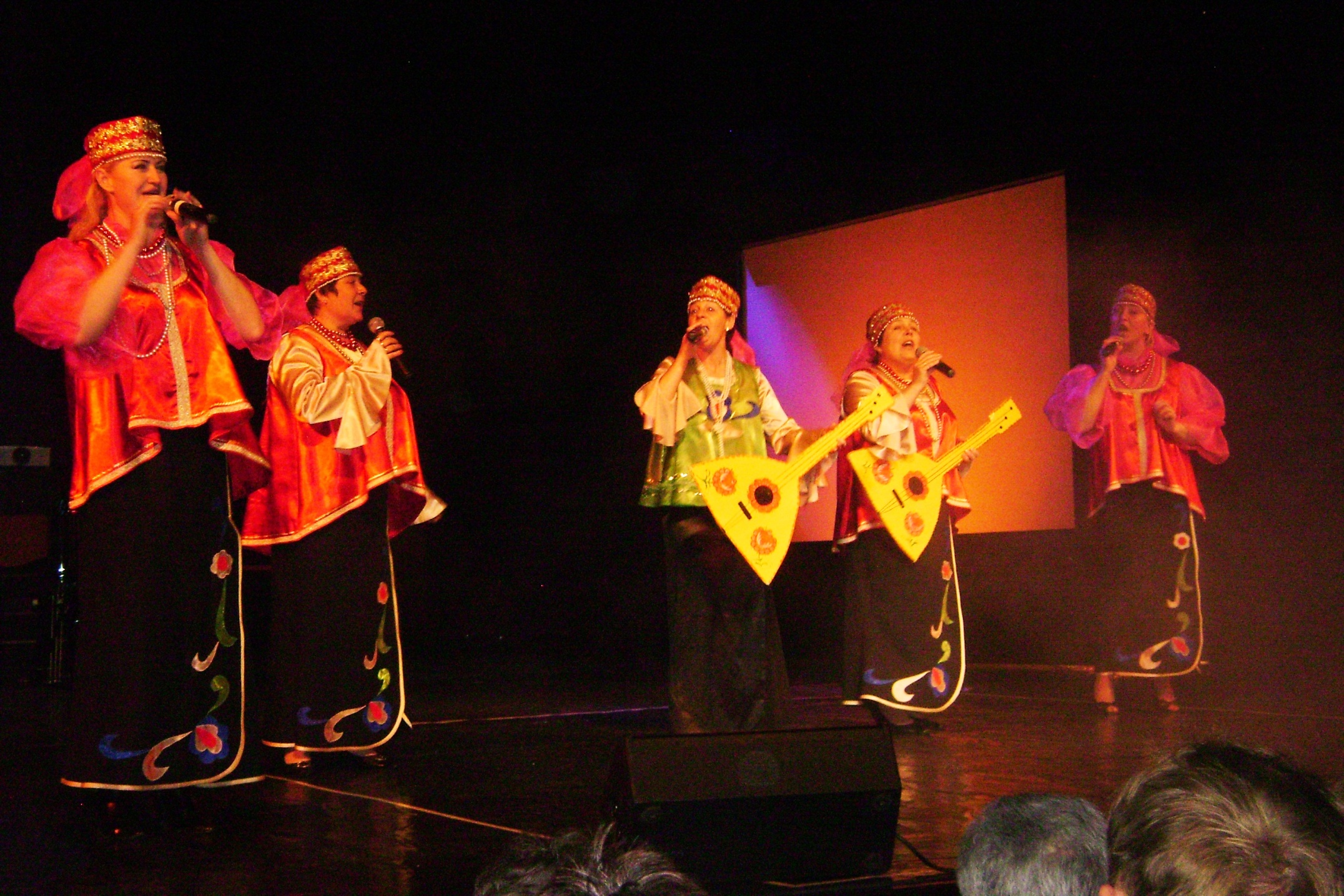 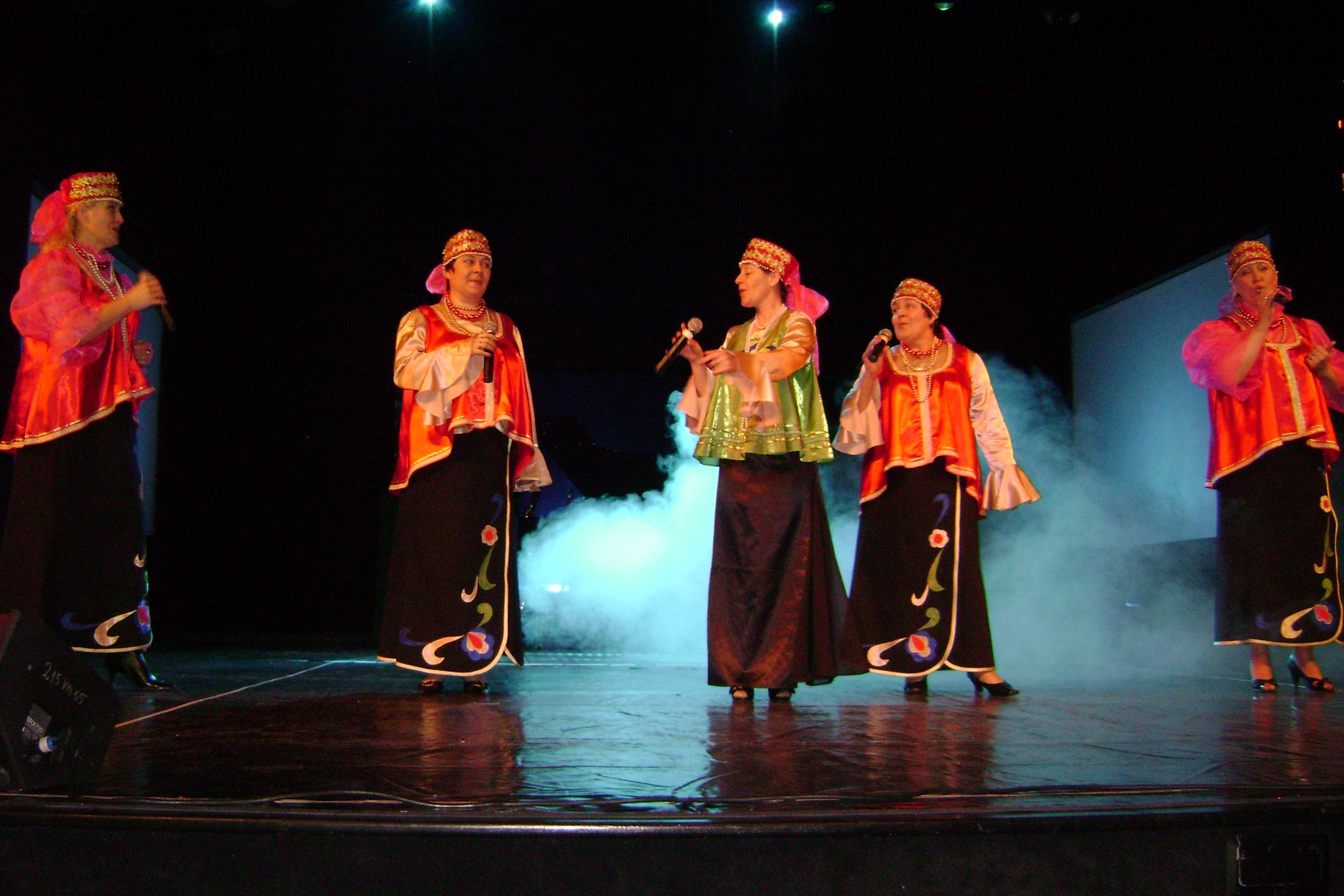 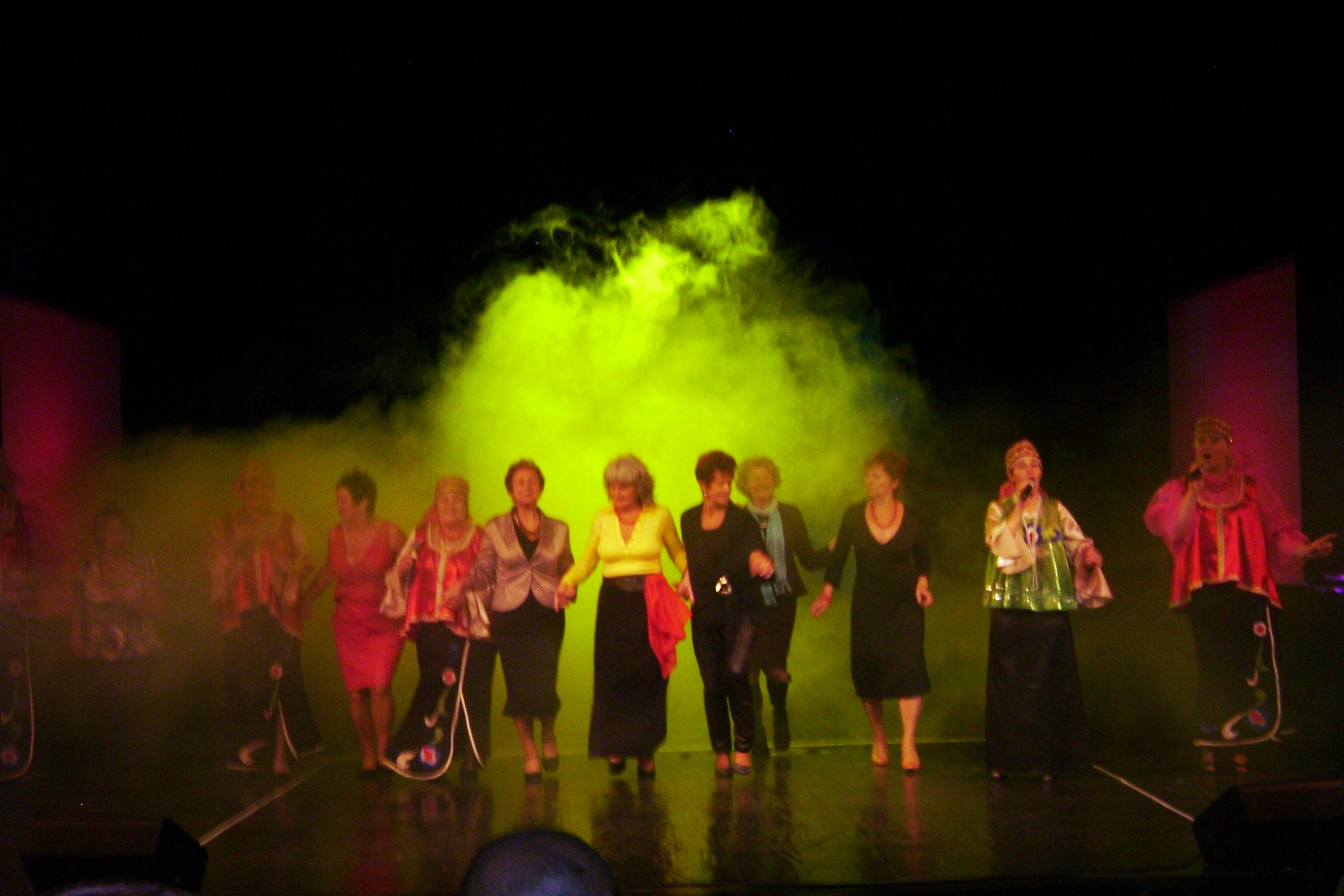 Walc angielski w wykonaniu naszych słuchaczy
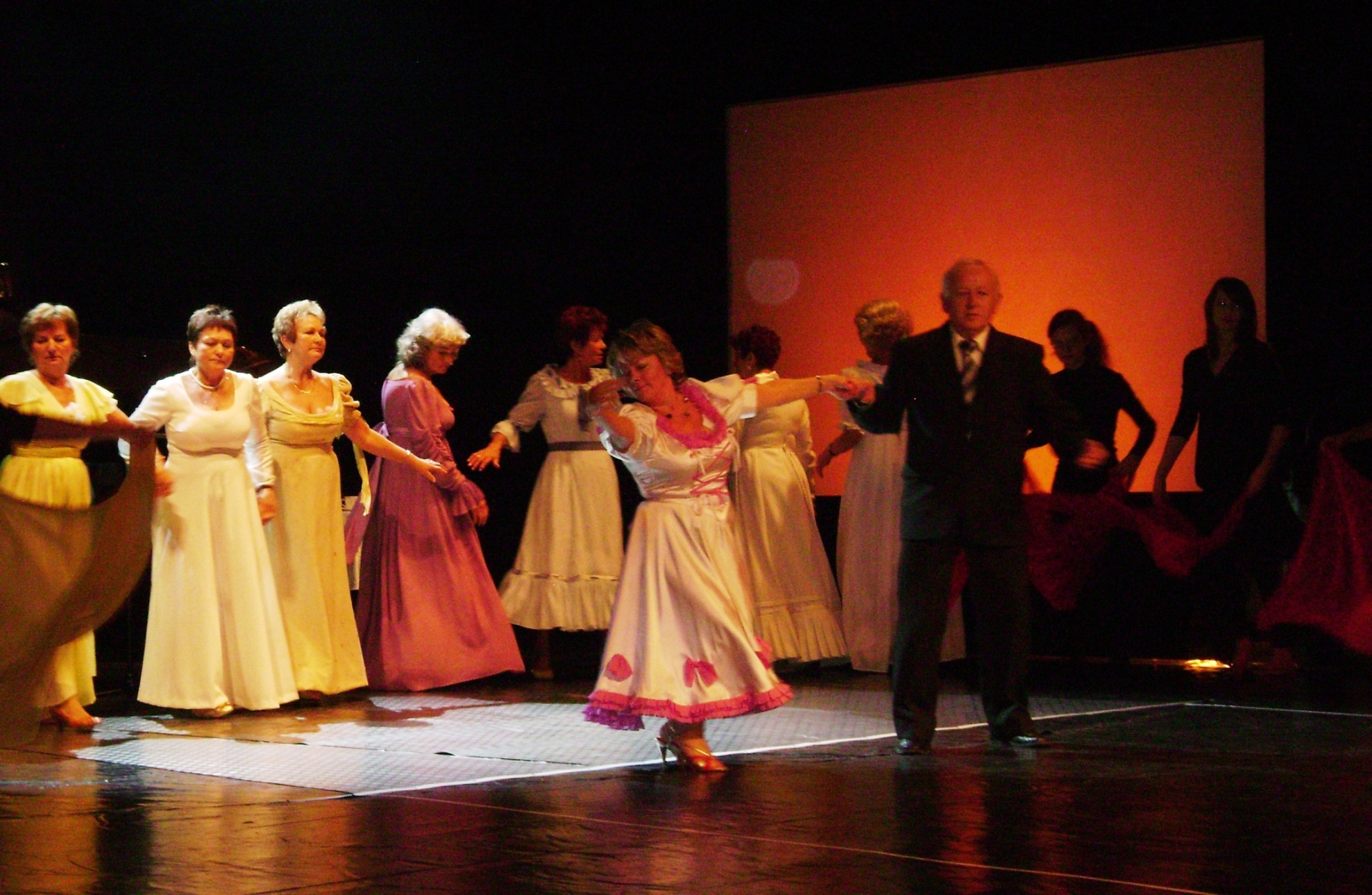 IV Senioriada 20113 października 201110:00    Zbiórka Seniorów przy Bramie Targowej,      	wręczenie kluczy do miasta przez Prezydenta Elbląga, wspólne zdjęcie, przemarsz ulicami miasta11:00  Teatr im. A.Sewruka–uroczysta akademiaZapraszamy